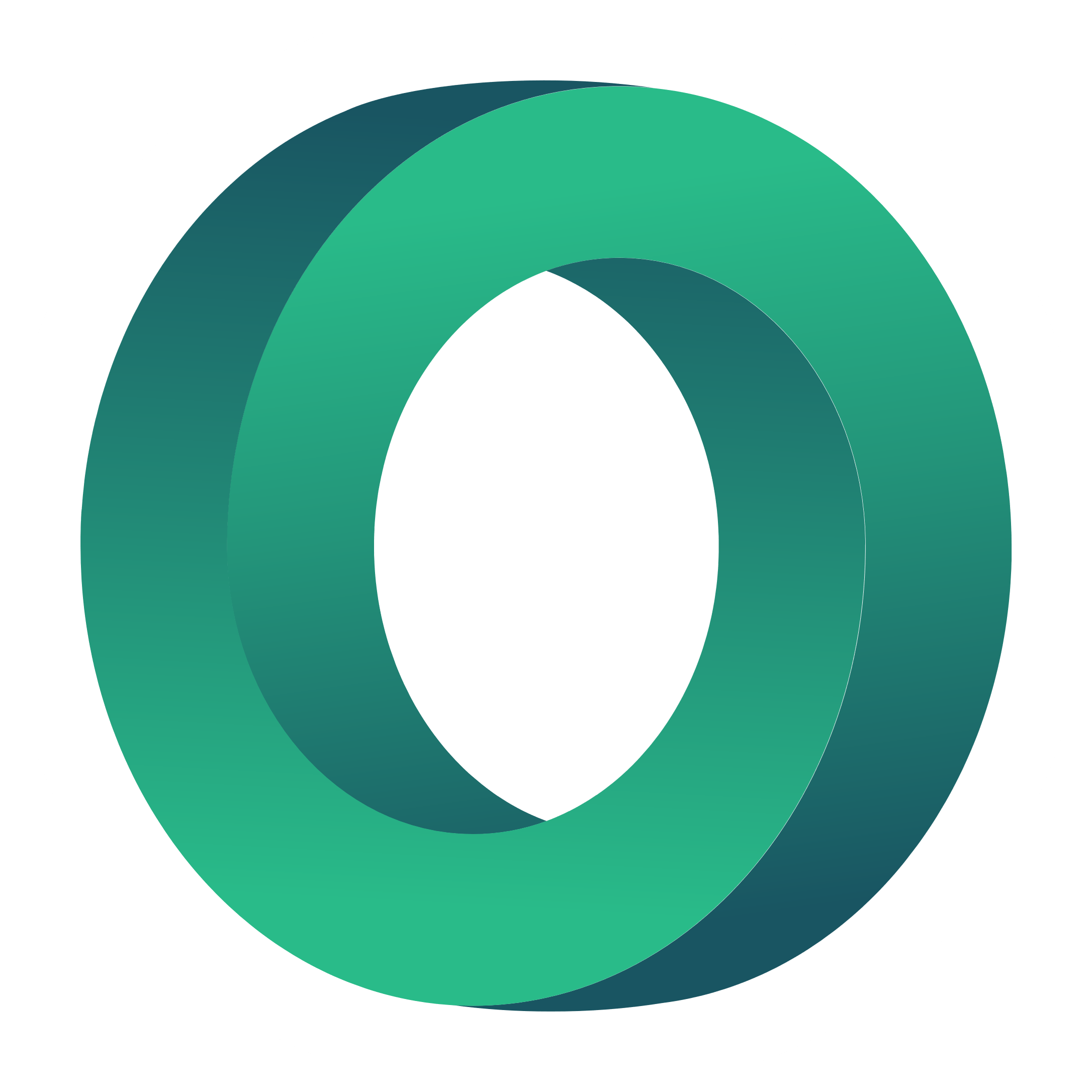 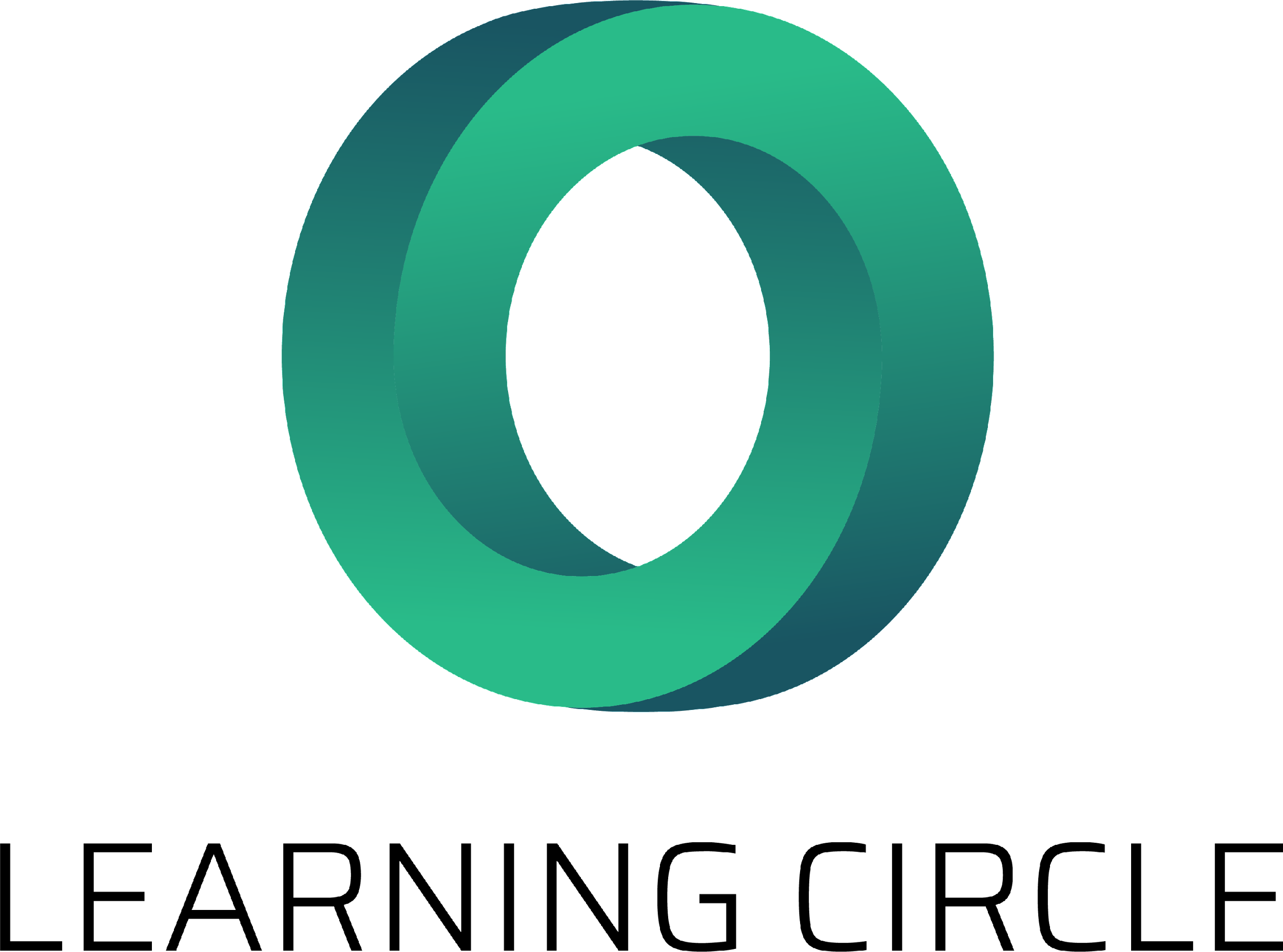 Apmācība- B daļa
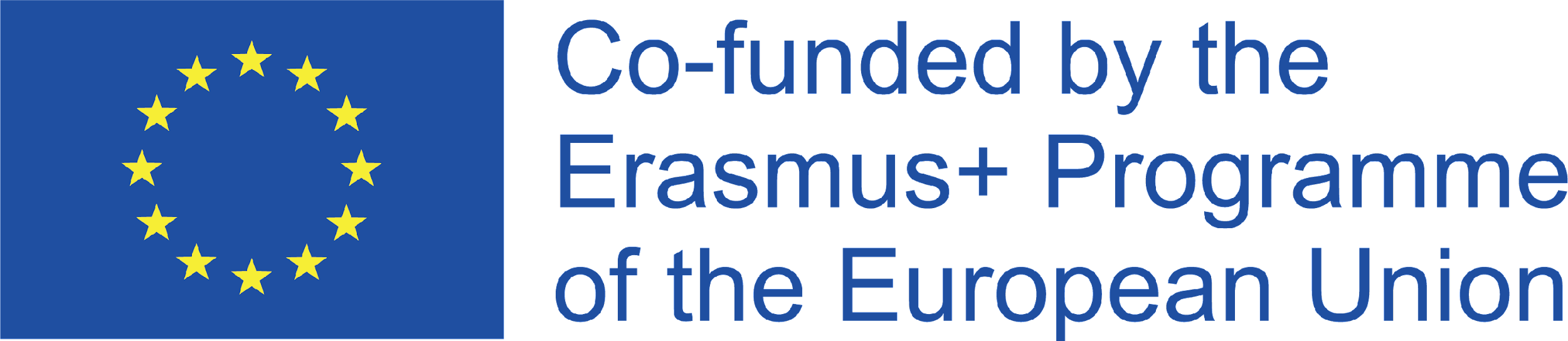 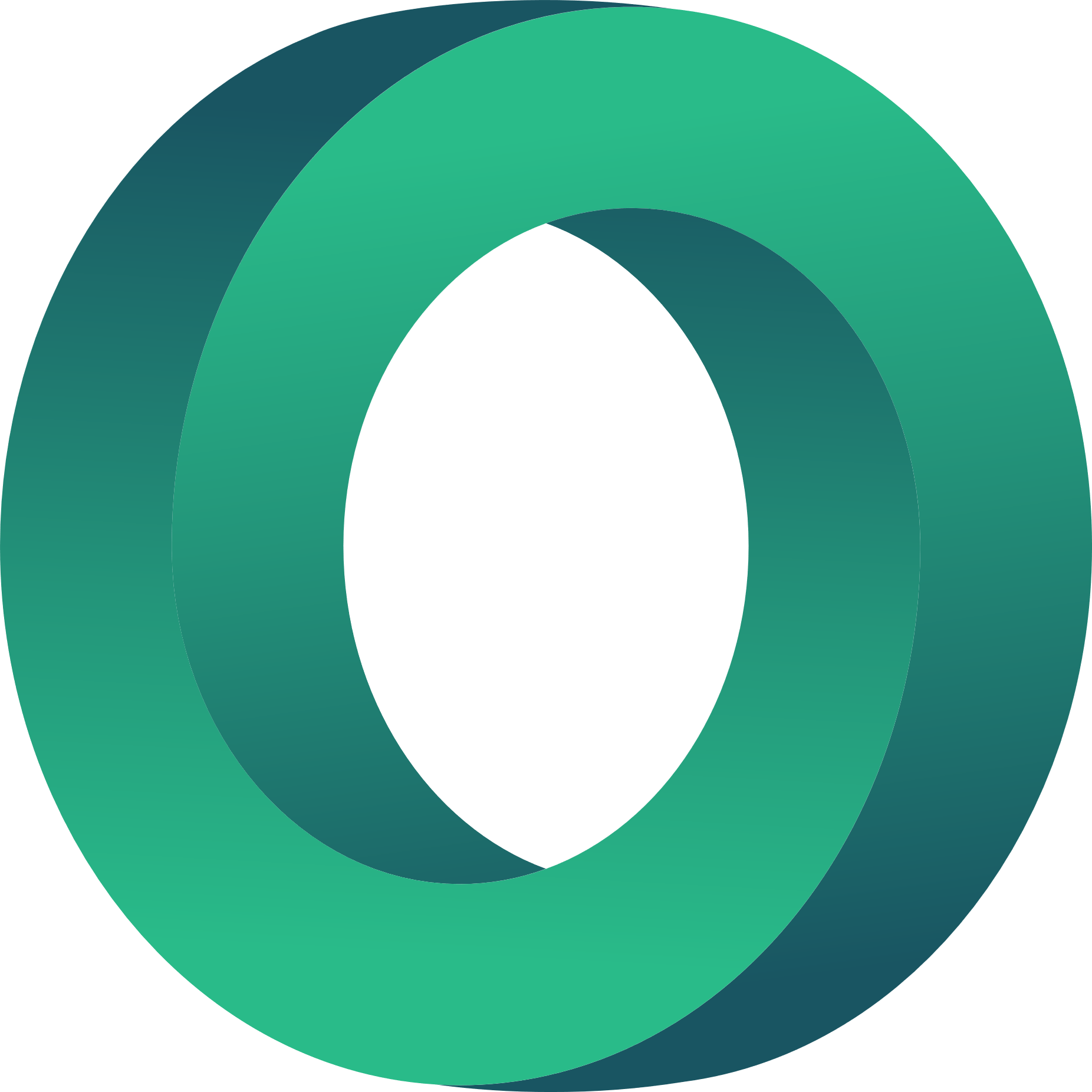 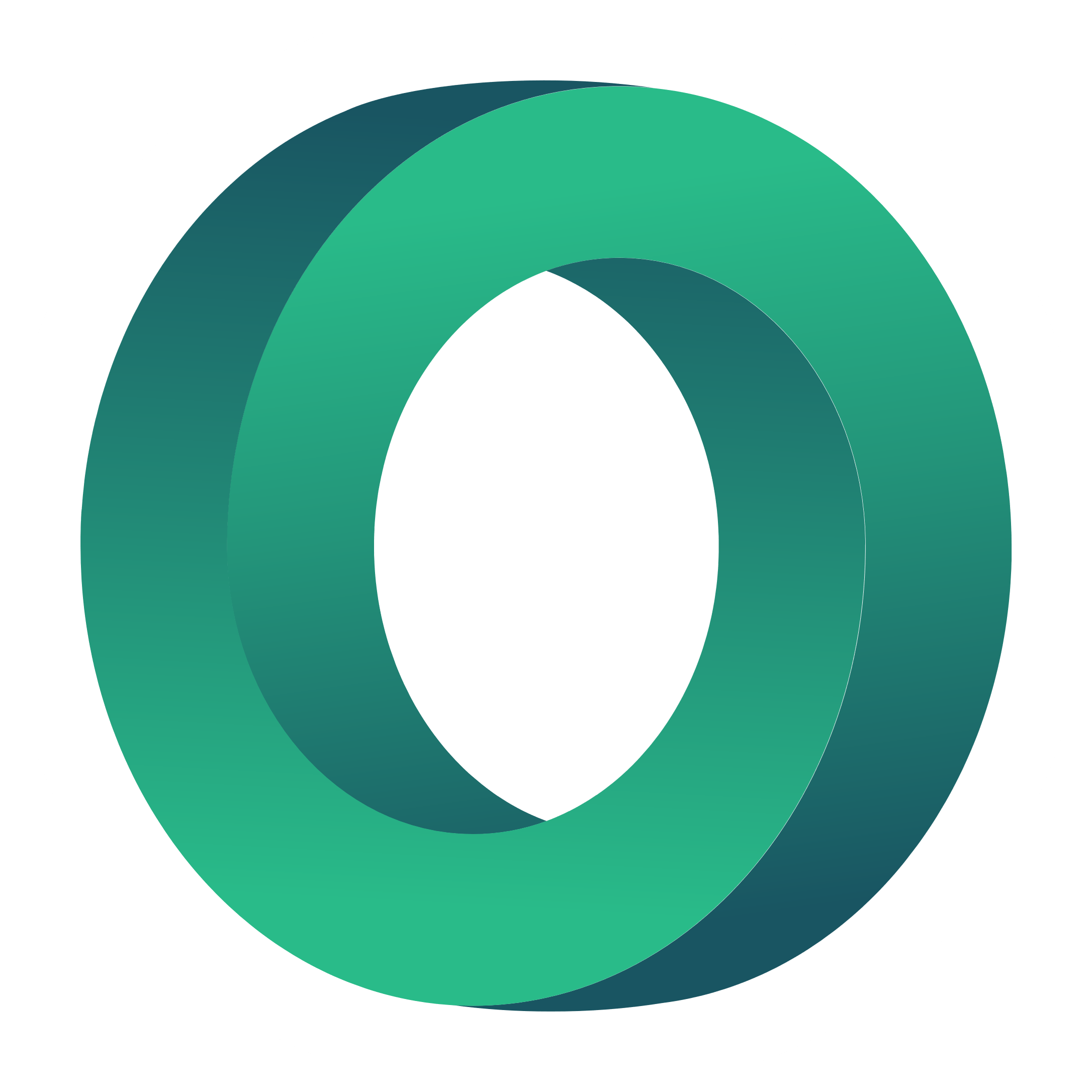 IEVADS TIEŠSAISTES MĀCĪBU PROCESĀ
Šī moduļa mērķis ir nodrošināt PIA pasniedzējus ar zināšanām, lai izstrādātu tiešsaistes mācību programmu mācīšanai tiešsaistē.
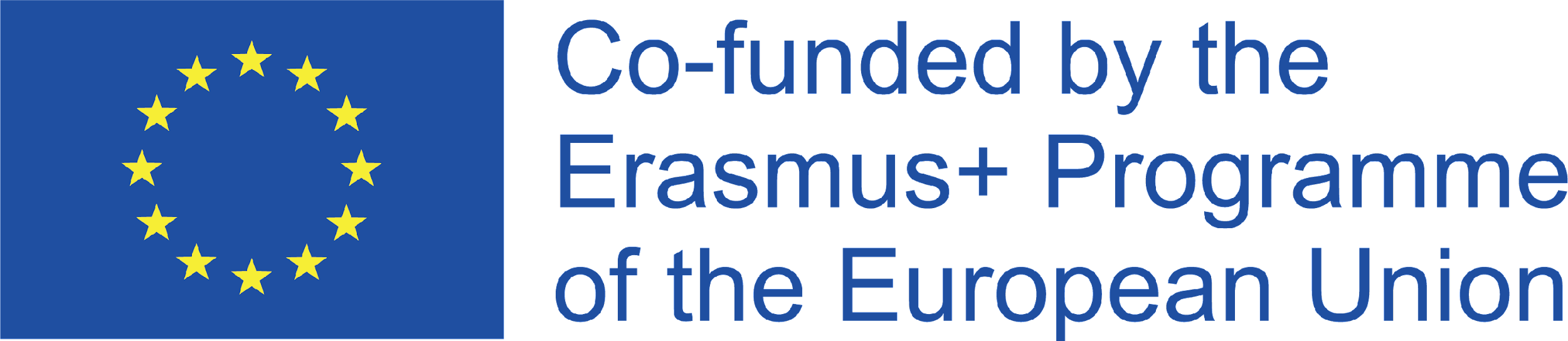 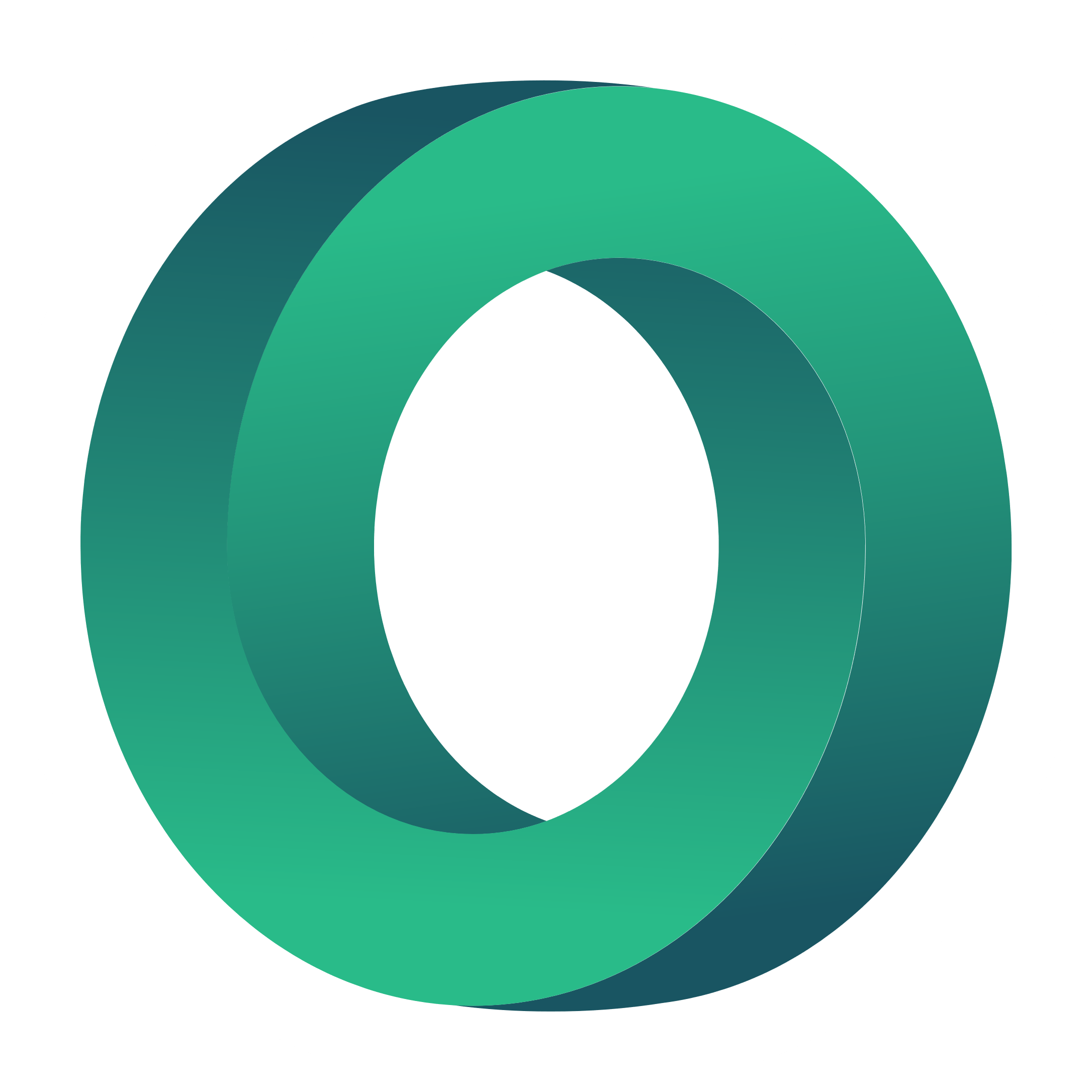 Sasniedzamie rezultāti
Here you could describe the topic of the section
Here you could describe the topic of the section
Here you could describe the topic of the section
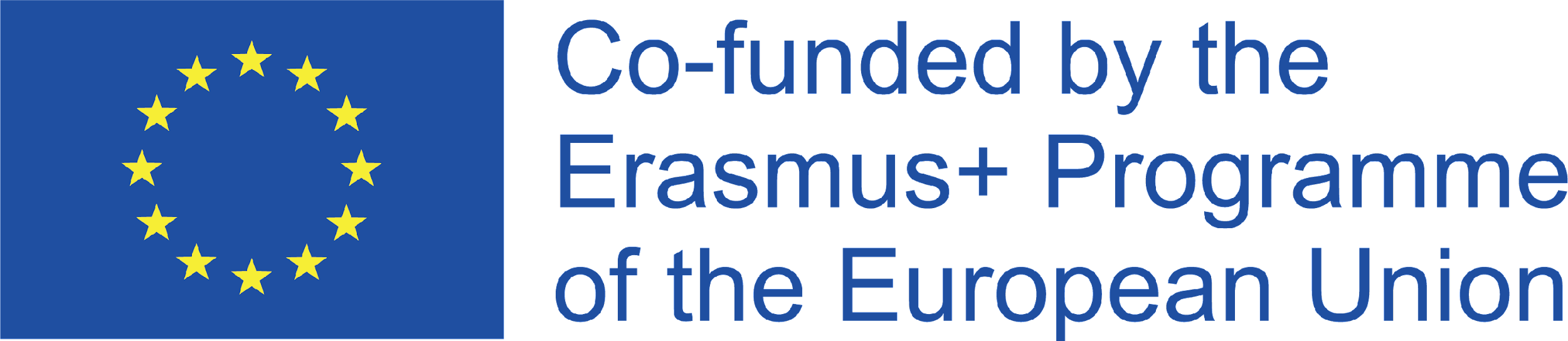 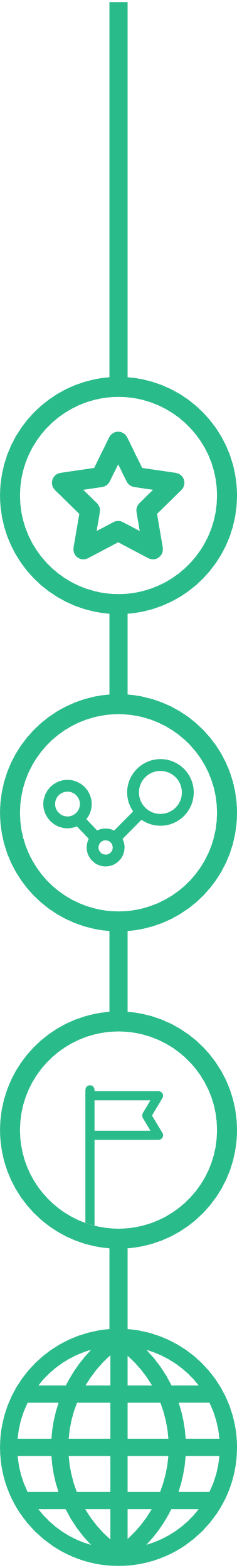 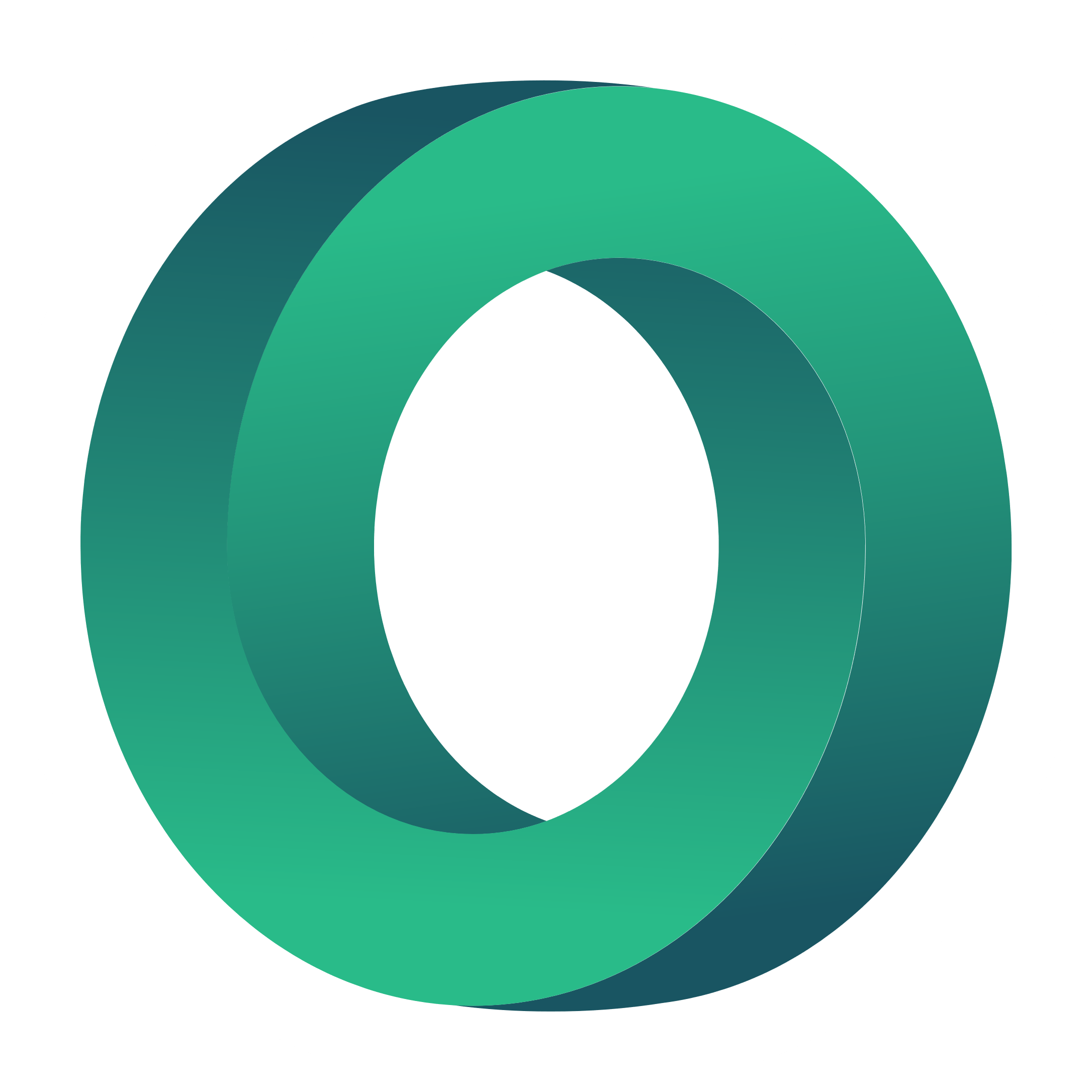 Apmācība – B daļa
Ievads tiešsaistes mācību procesā
1.
Tiešsaistes mācību programmu izstrāde
2.
Studentu iesaistīšanās tiešsaistes mācību vidē
3.
Saziņa tiešsaistē
4.
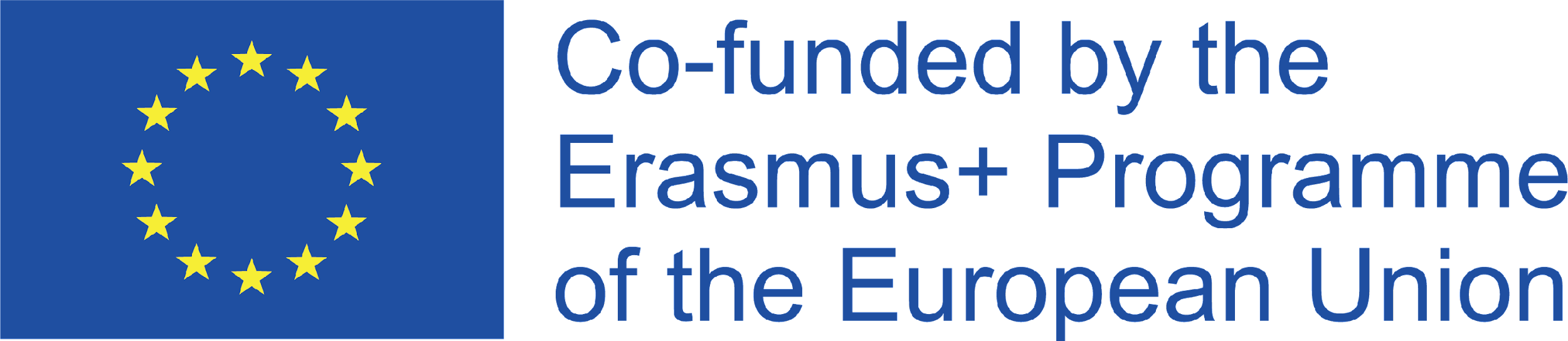 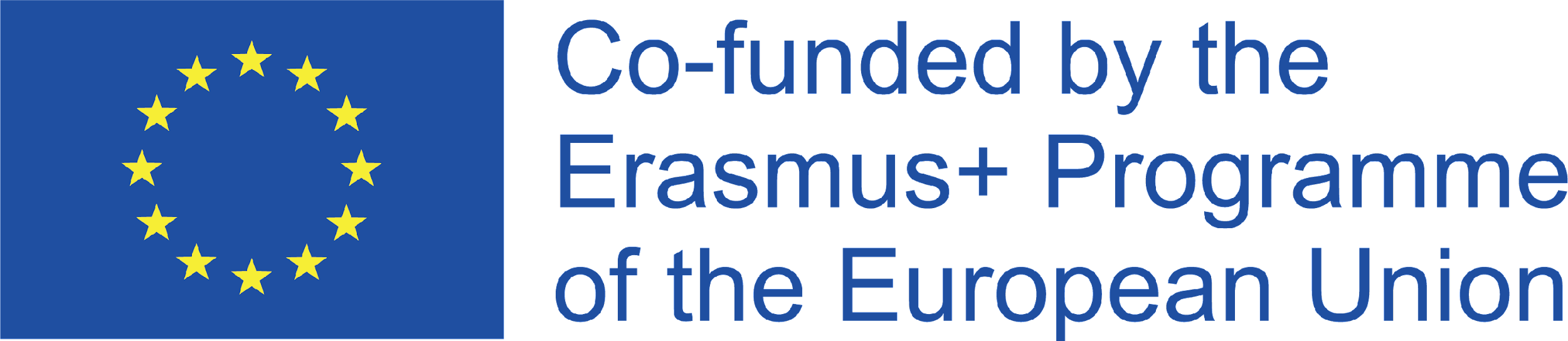 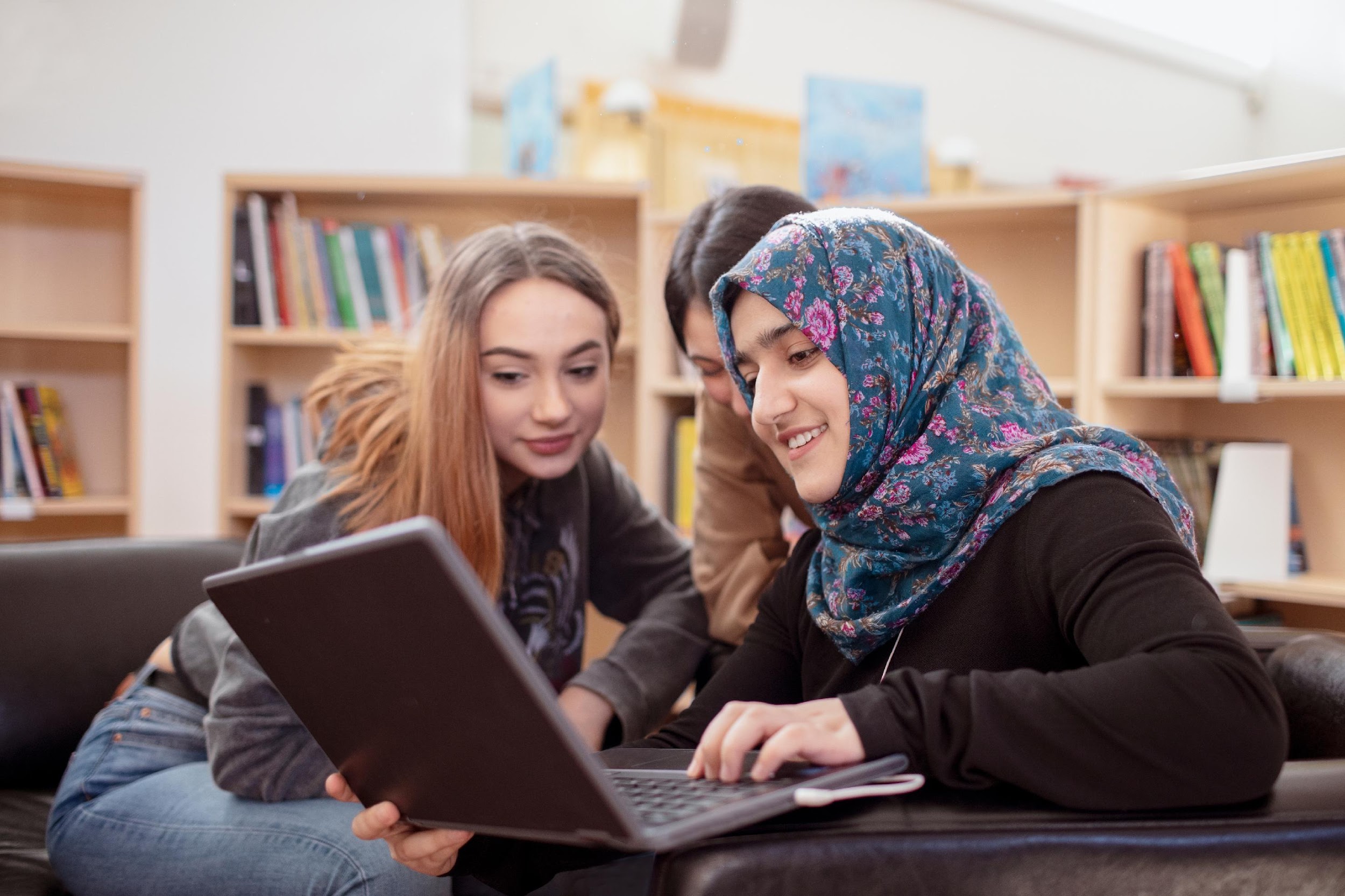 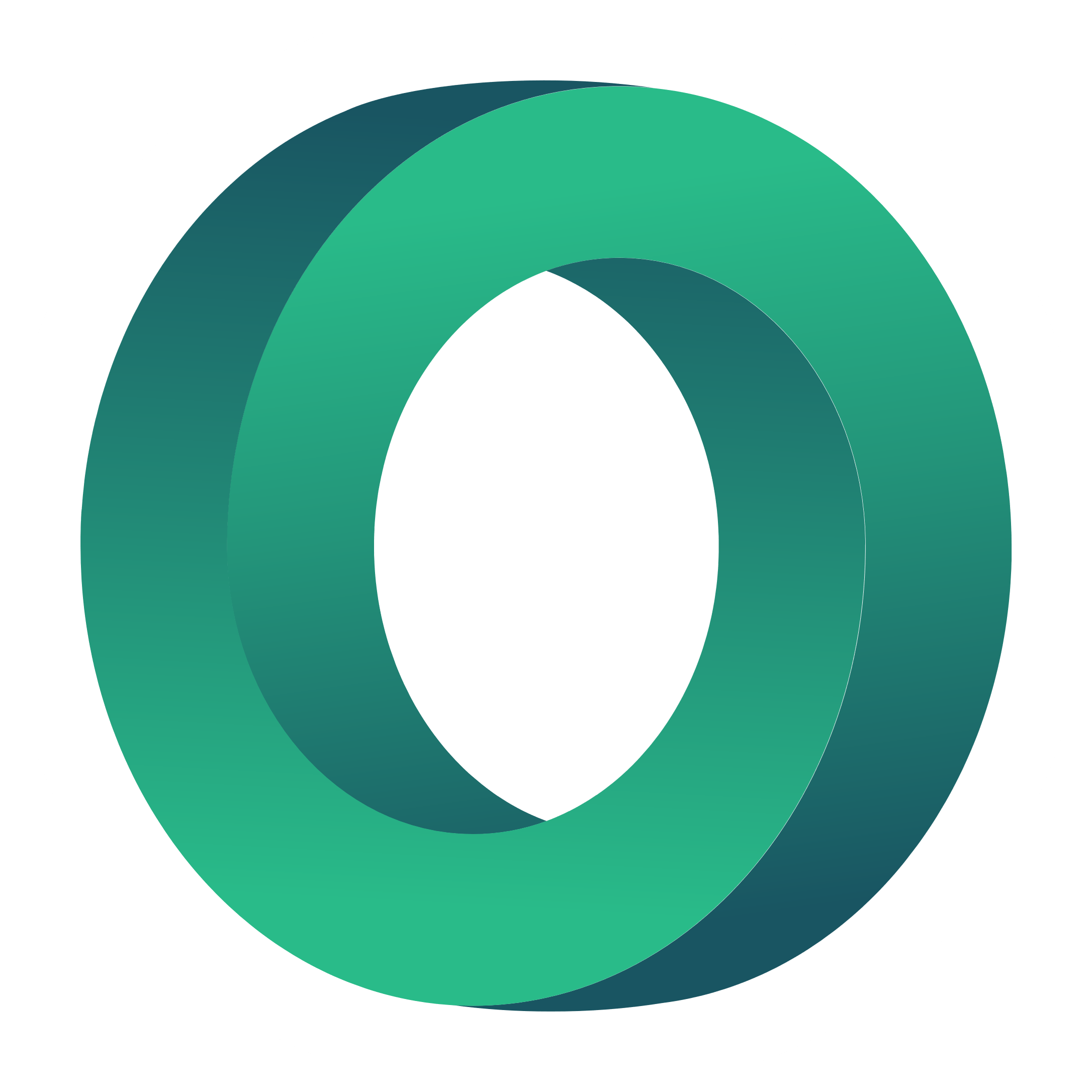 Mācīšanās tiešsaistē
Mācībām tiešsaistē ir dažas līdzības ar klātienes mācībām. Taču, lai gan dažas metodes, rīki un aktivitātes labi darbojas abās vidēs, mācībām tiešsaistē ir dažas īpatnības, un tās prasa, lai pedagogs pielāgotu savus materiālus un mācīšanas veidu.
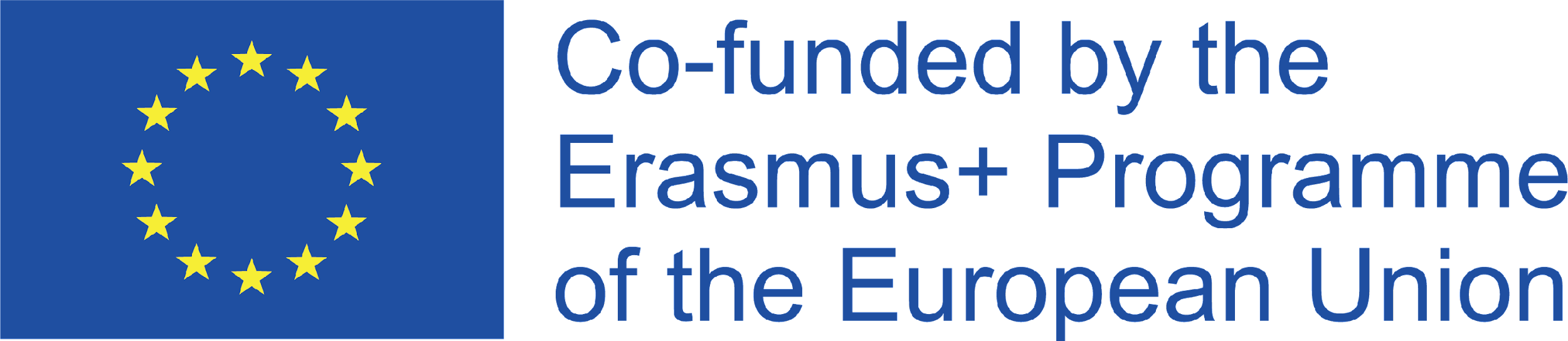 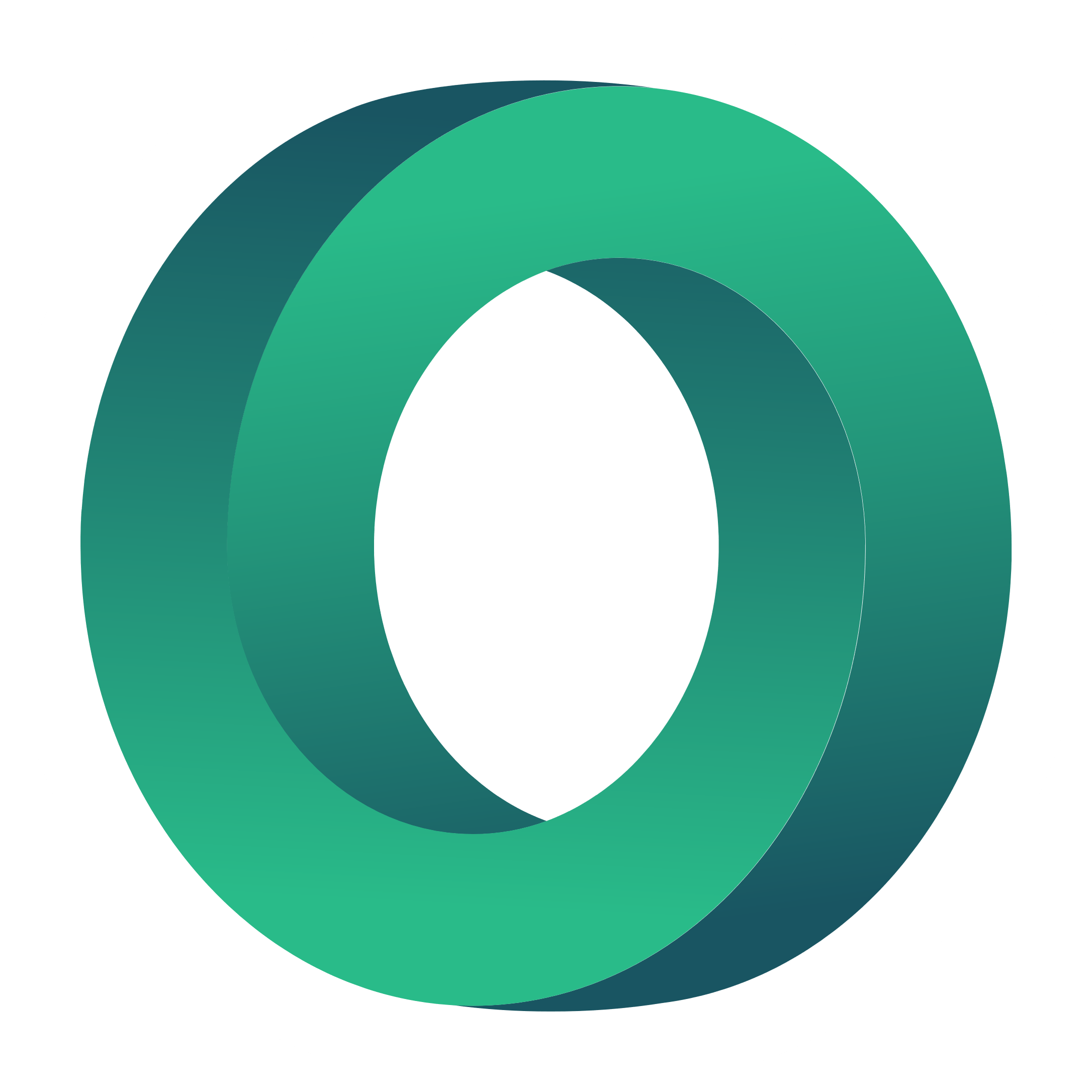 Mācīšanas metodes
Ir daudz mācību metožu, taču ne visas ir piemērotas katrai videi. Ir svarīgi izvēlēties pareizās metodes mācīšanai tiešsaistē un saviem skolēniem, jo...
Tas palīdz skolēniem saglabāt zināšanas
Tas motivē skolēnus un liek viņiem iesaistīties
Tas padara nodarbības dinamiskākas un interesantākas
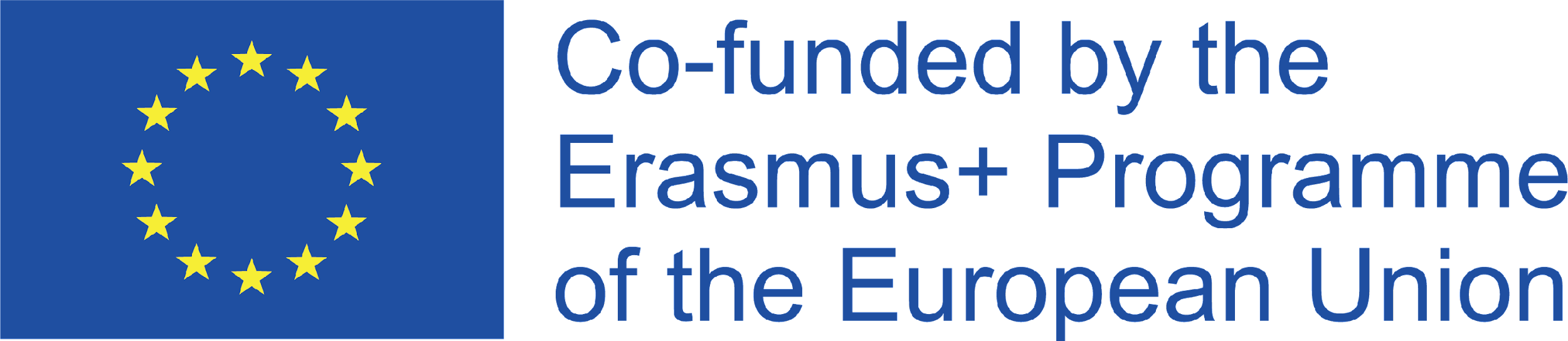 Pašvadīta mācīšanās
Apgrieztā mācīšanās (flipped classroom)
Spēļošanās
Uz izaicinājumiem balstīta mācīšanās
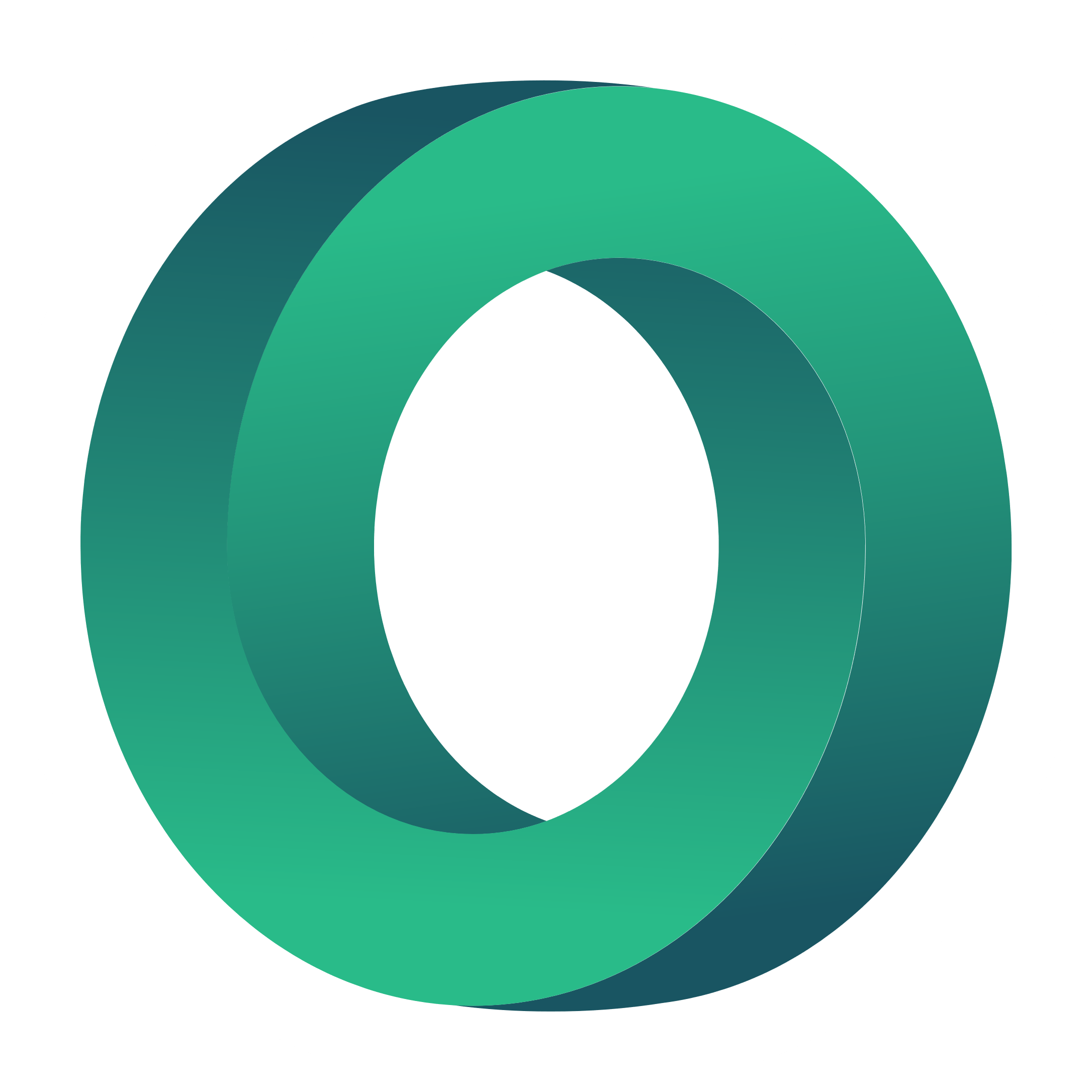 Mācīšanas metodes: piemēri
The learner has autnomy over their learning experience.
Skolēni tiek aicināti iepriekš veikt izpēti, lai to varētu apspriest klasē.
Mācīšana, izmantojot mācību spēles.
Aktīva un uz sadarbību balstīta metodoloģija, kurā skolēni mācās, risinot reālas problēmas.
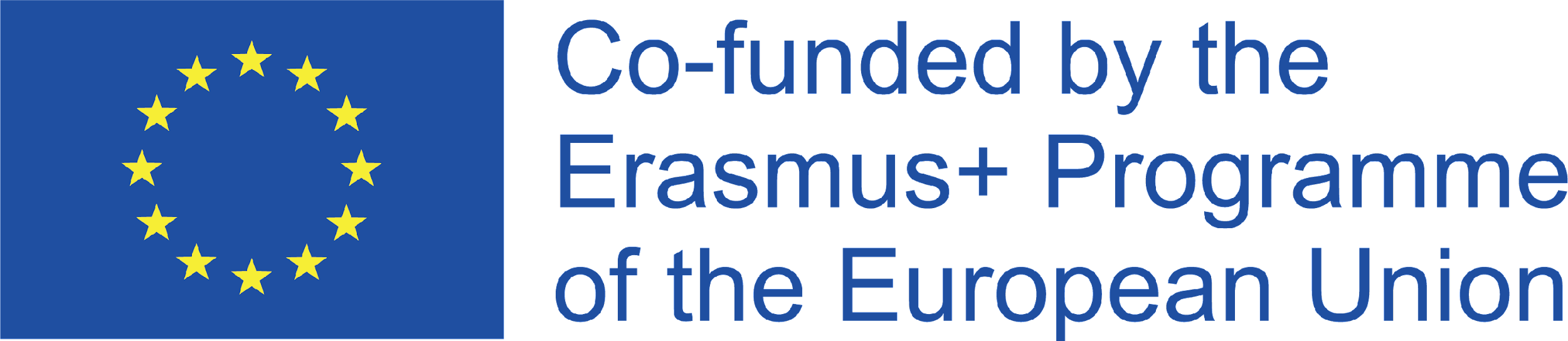 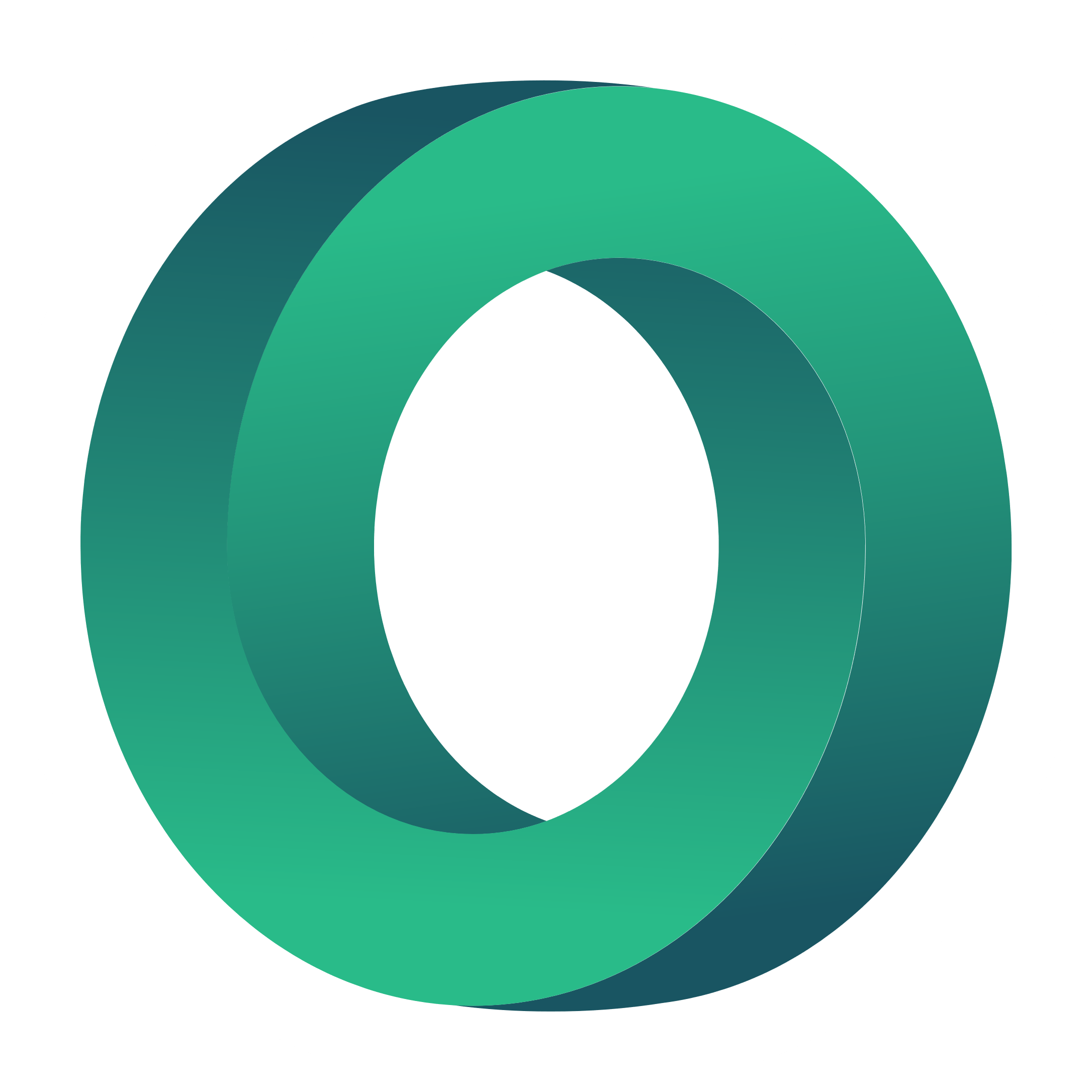 Kā izveidot stundu plānu tiešsaistes nodarbībām
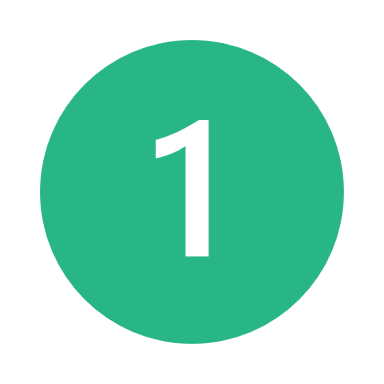 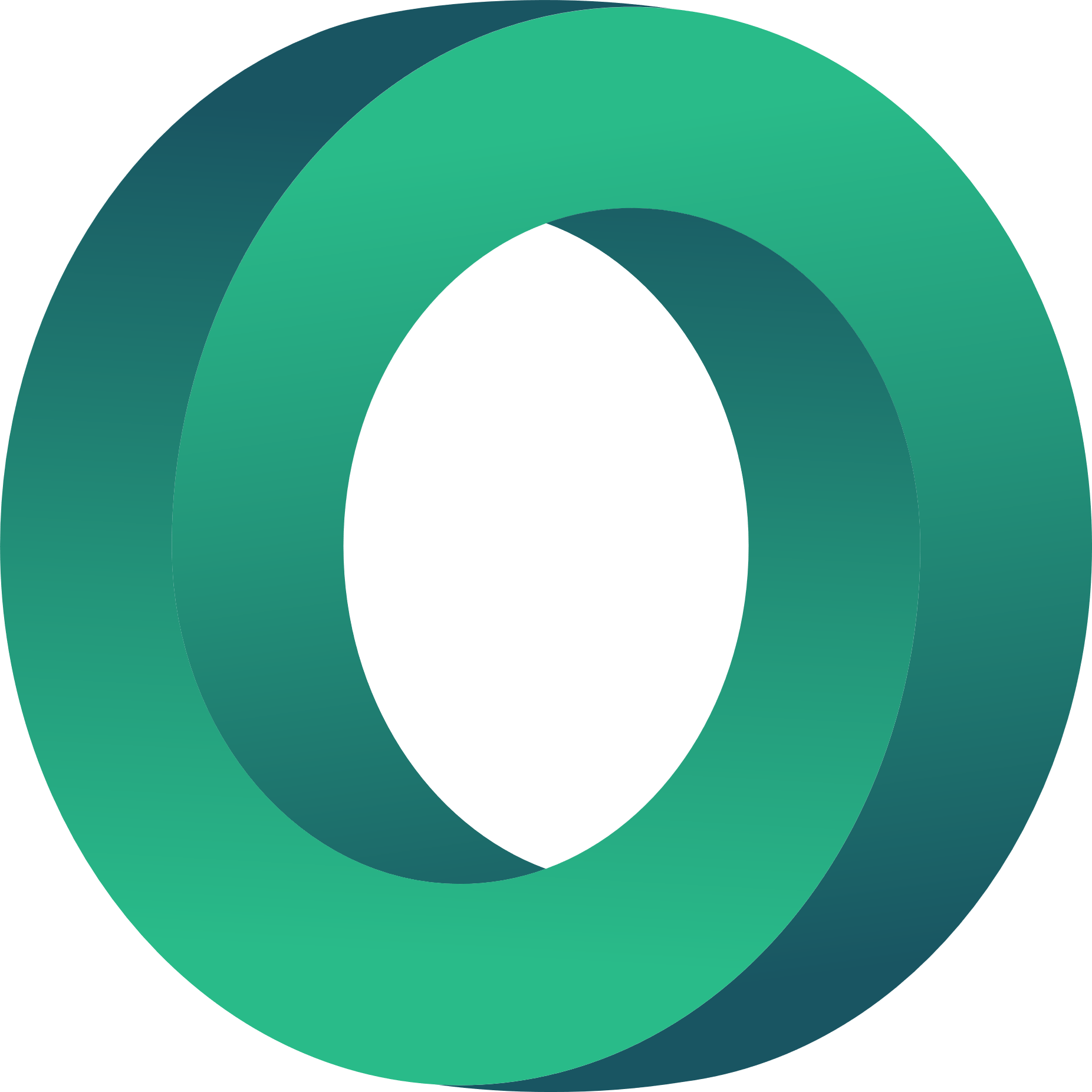 NOSAKIET TEMATU, MĒRĶUS UN SATURU.
Tiešsaistes nodarbības un klātienes nodarbības tēma, mērķi un saturs neatšķiras.
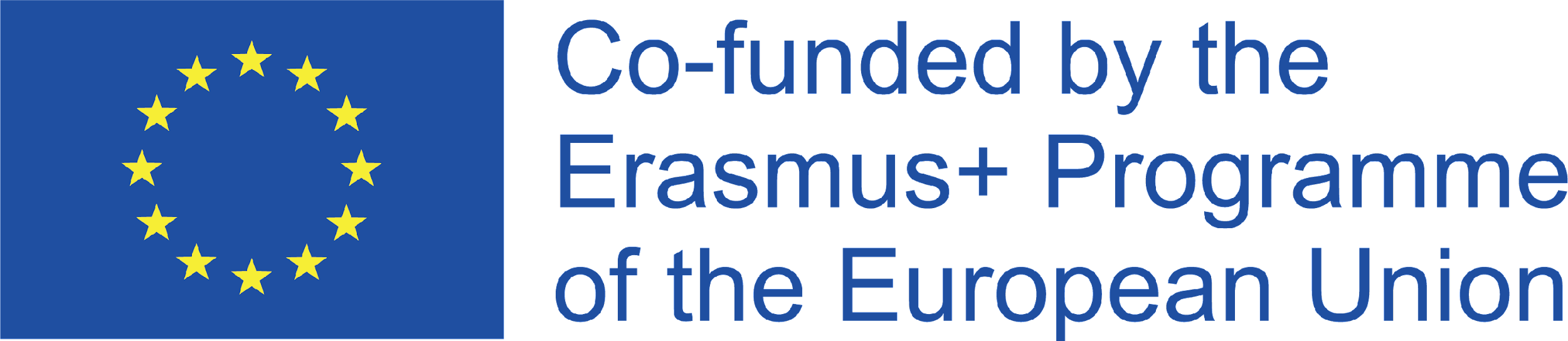 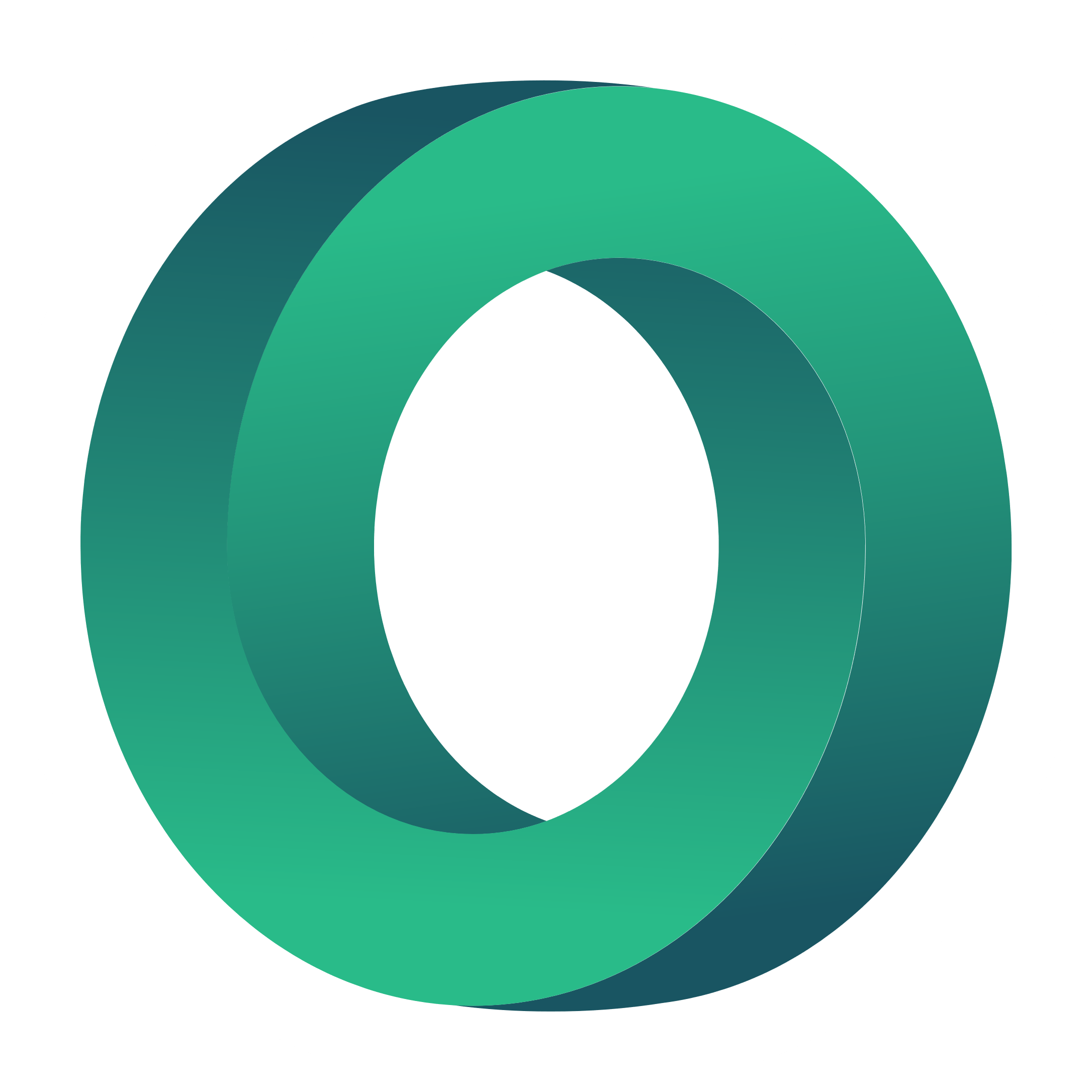 Kā izveidot stundu plānu tiešsaistes nodarbībām
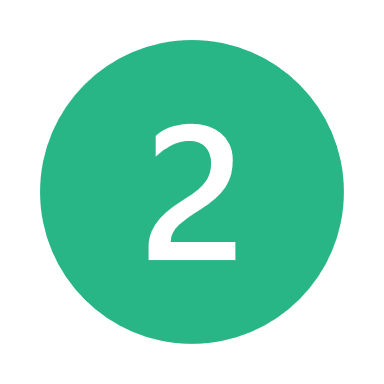 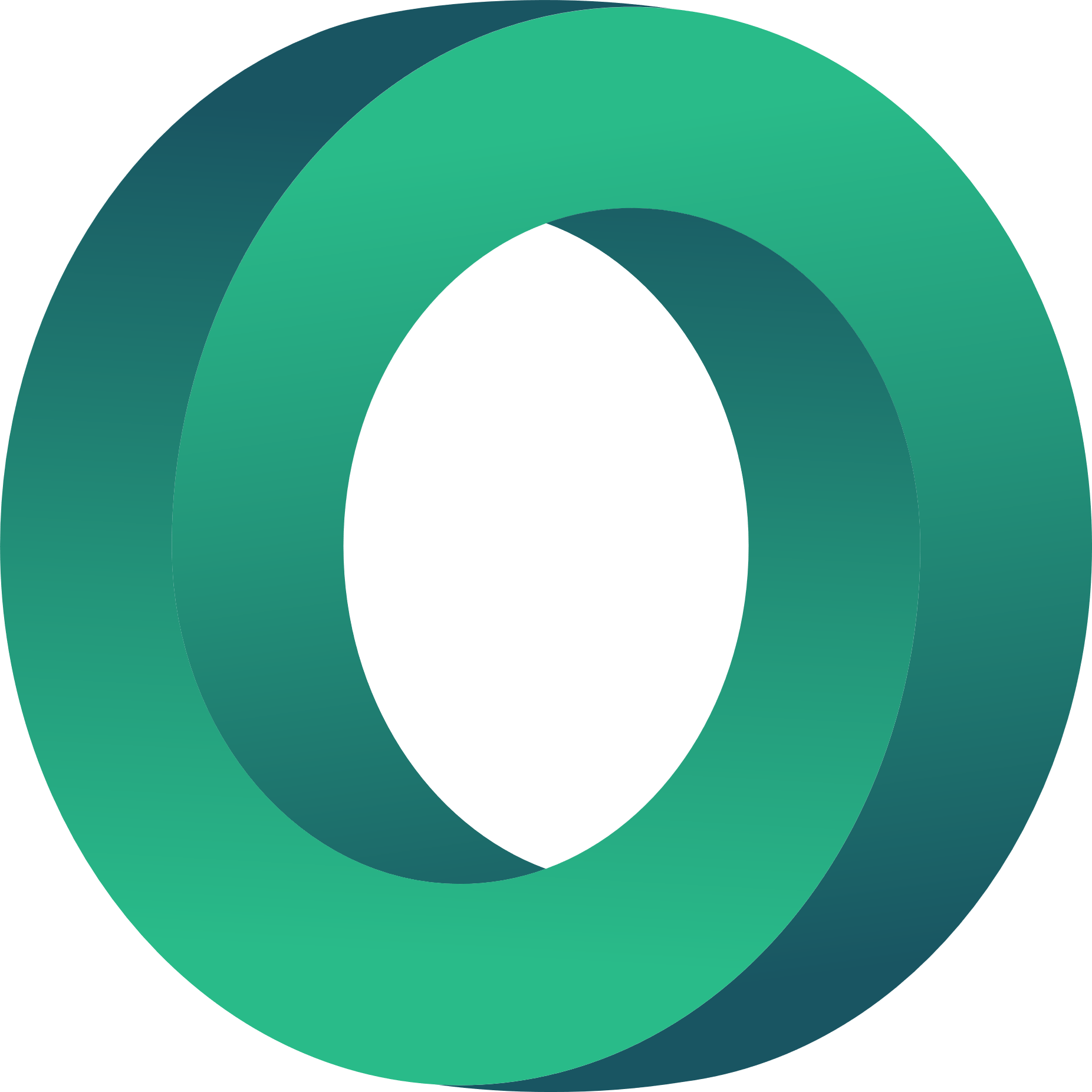 NOSAKIET LAIKU
Nosakiet katras aktivitātes un stundas ilgumu kopumā.
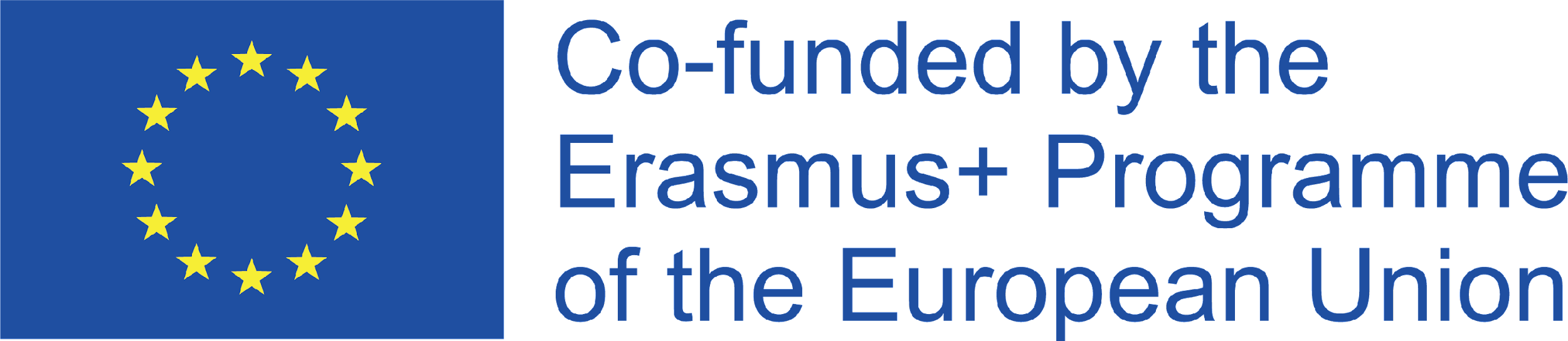 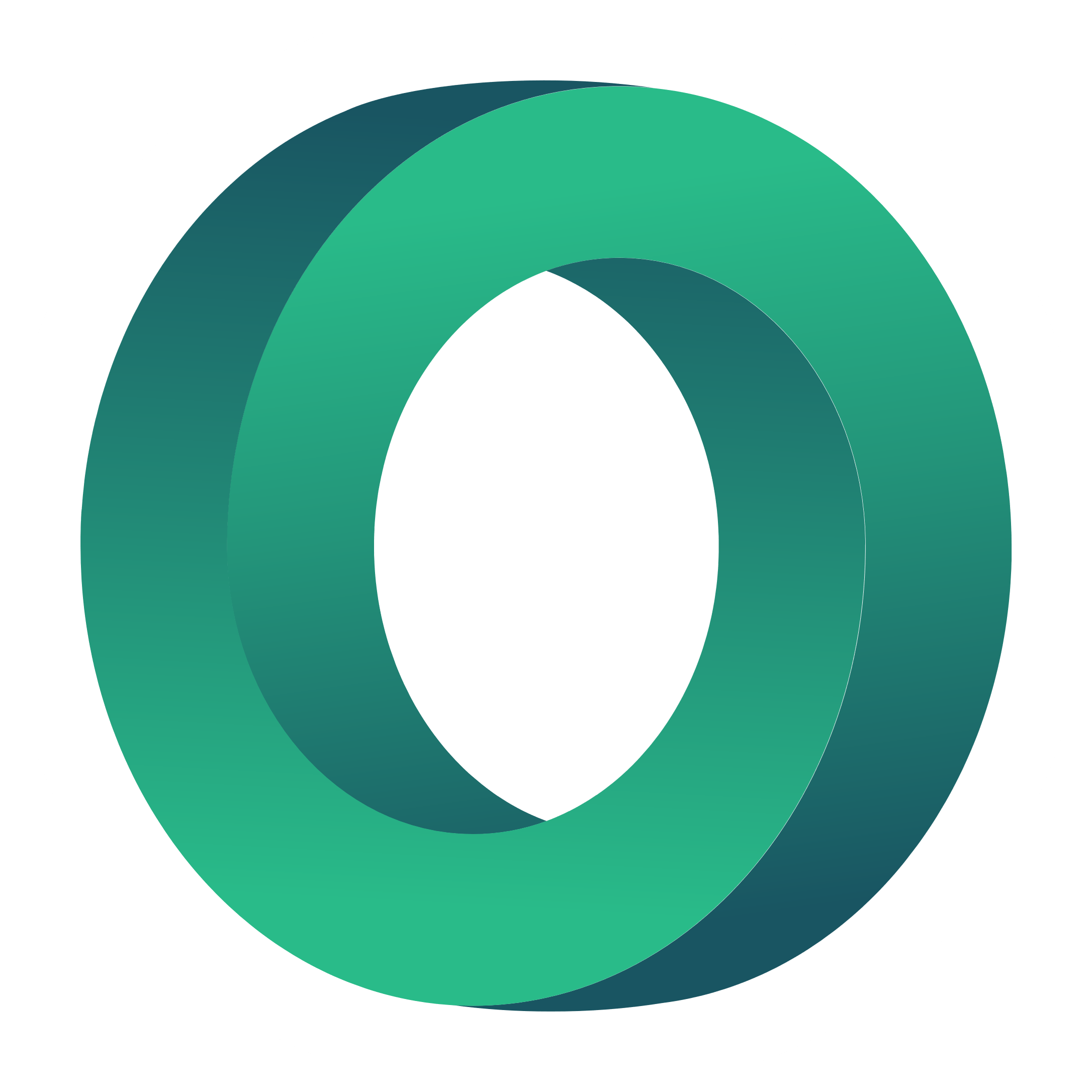 Kā izveidot stundu plānu tiešsaistes nodarbībām
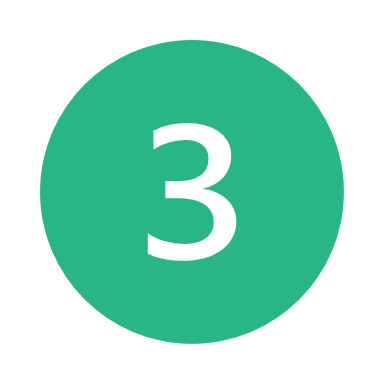 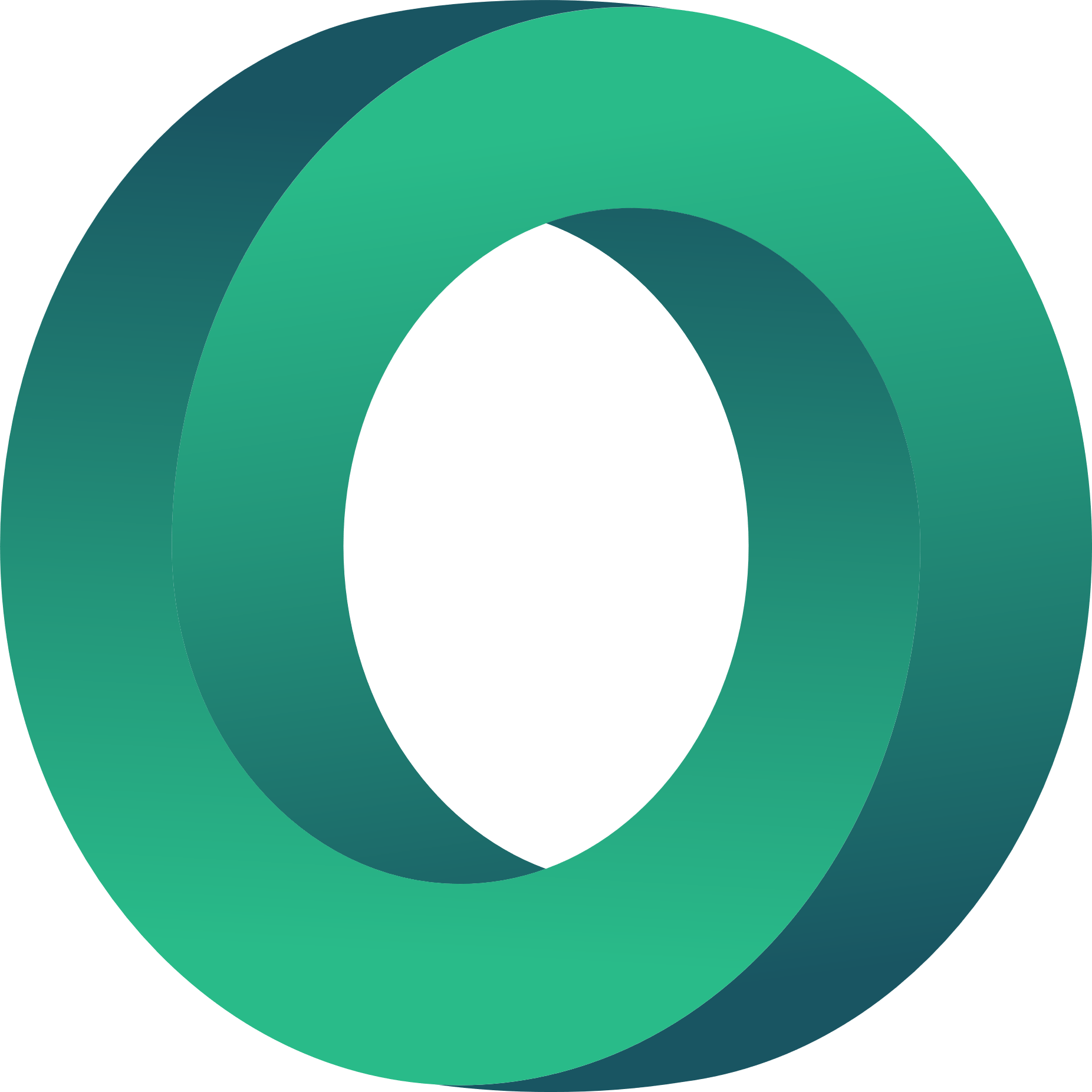 IZVĒLIETIES MĀCĪBU METODES
Izmantotajai metodoloģijai var būt izšķiroša loma mācību stundā. Ir svarīgi, lai jūs pārzinātu savus audzēkņus un vidi un izvēlētos savai klasei vispiemērotāko metodi.
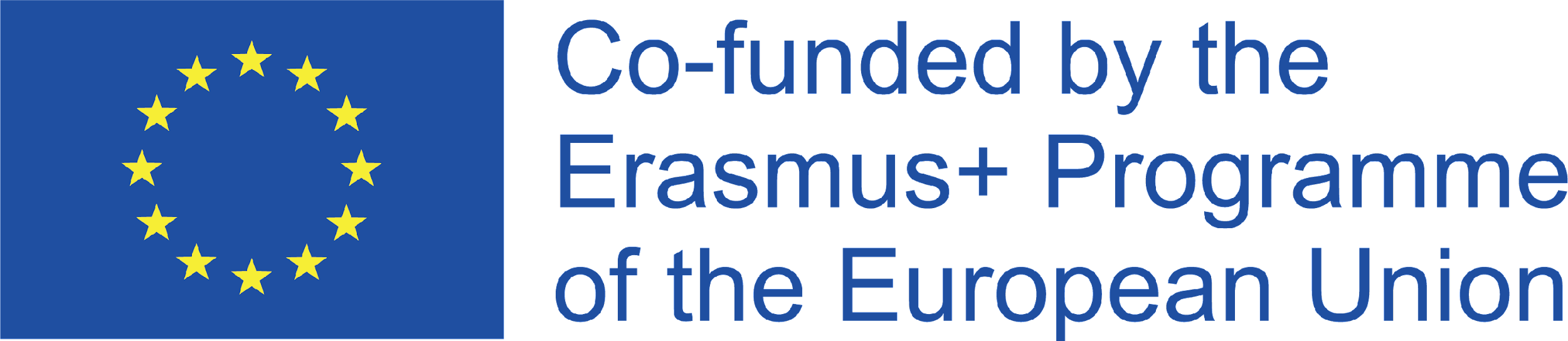 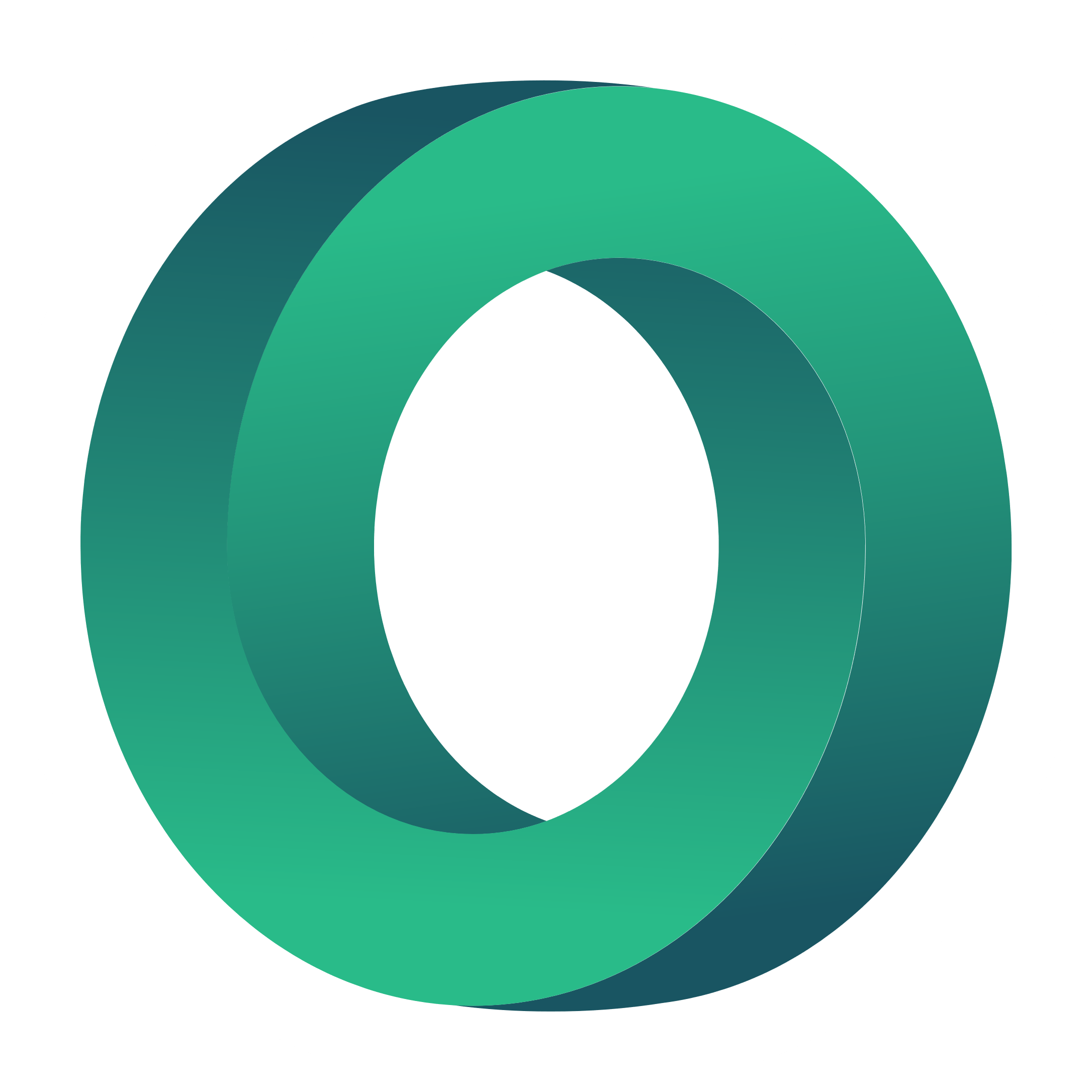 Kā izveidot stundu plānu tiešsaistes nodarbībām
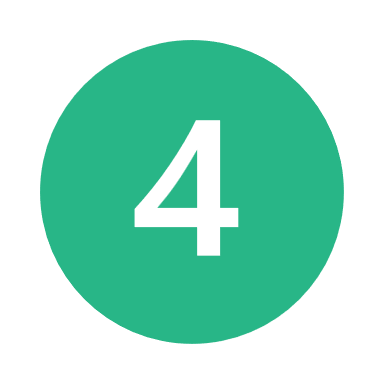 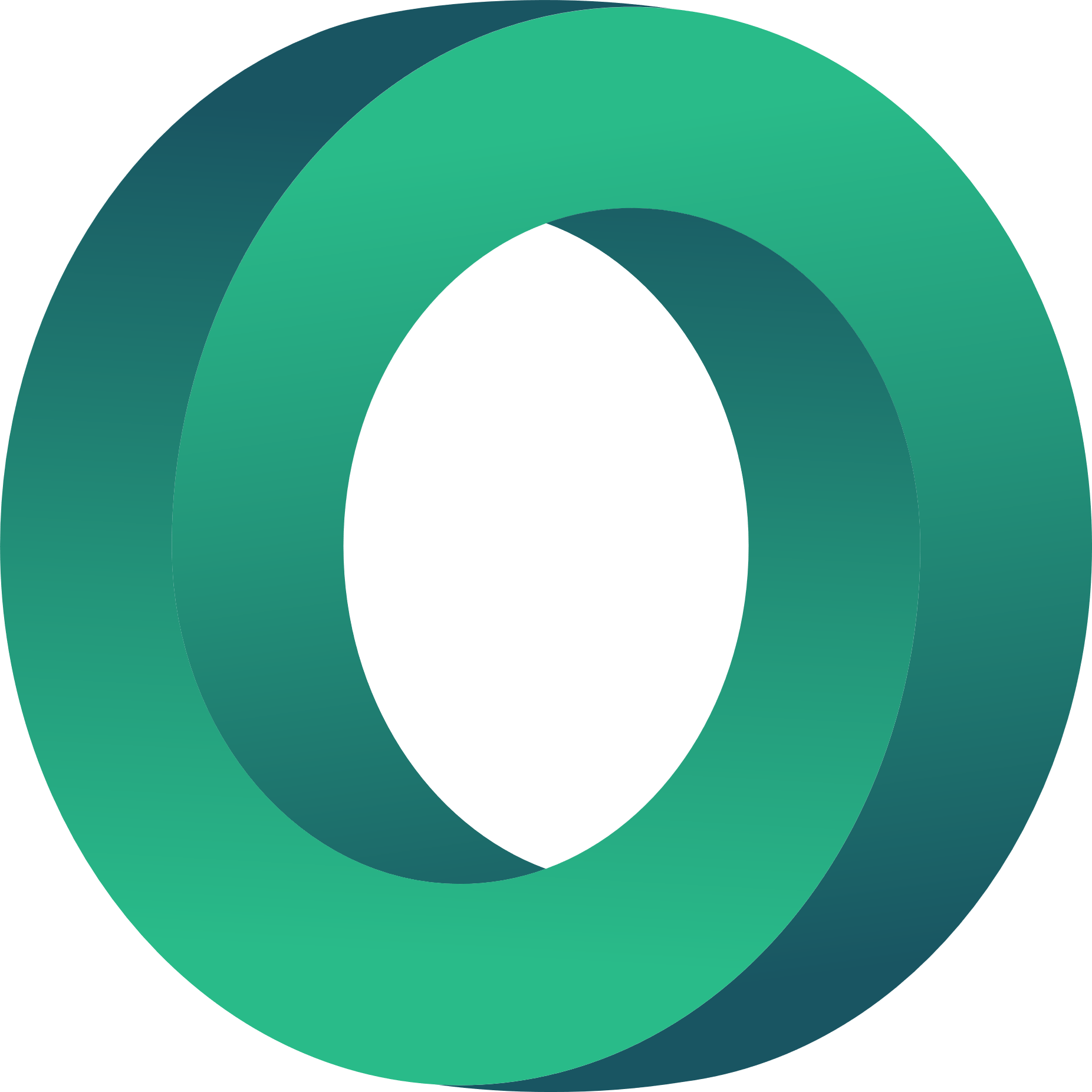 IZVĒLĒTIES/IZSTRĀDĀJIET MĀCĪBU RESURSUS.
Mācīšanās tiešsaistē sniedz daudz plašākas iespējas attiecībā uz resursiem, ko varat izveidot un izmantot. Digitālie resursi ir lielisks veids, kā padarīt mācīšanos interaktīvāku un izveidot labākas iesaistīšanas stratēģijas skolēniem.
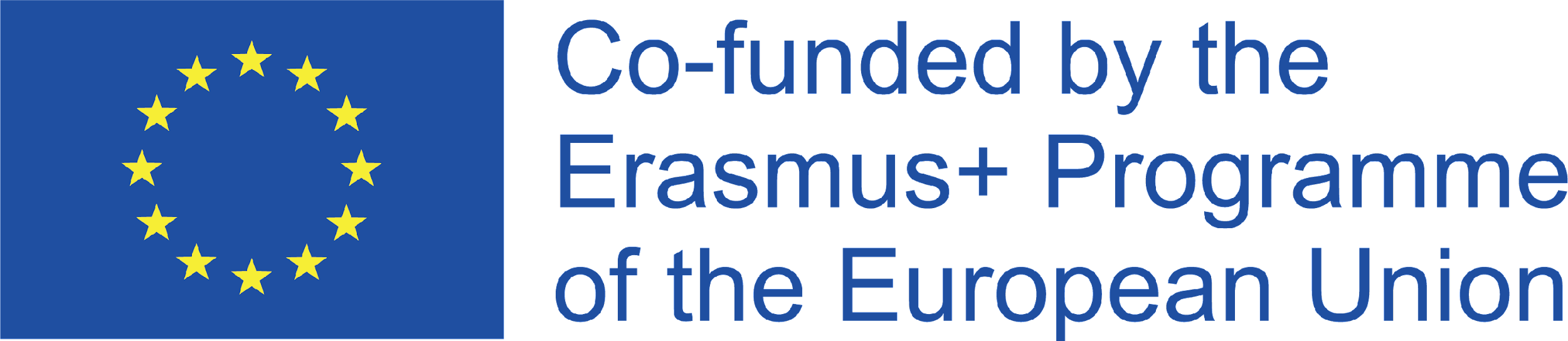 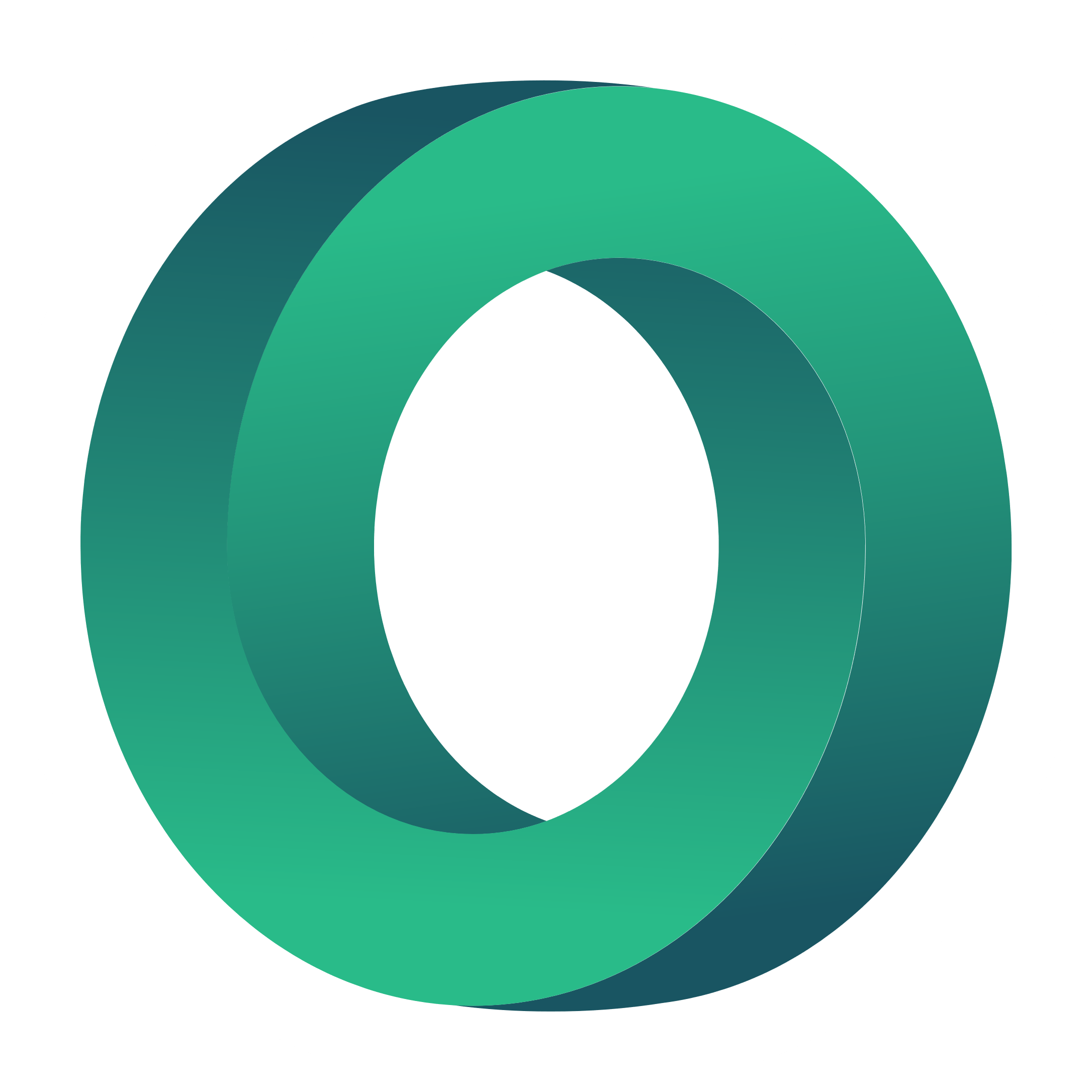 Kā izveidot stundu plānu tiešsaistes nodarbībām
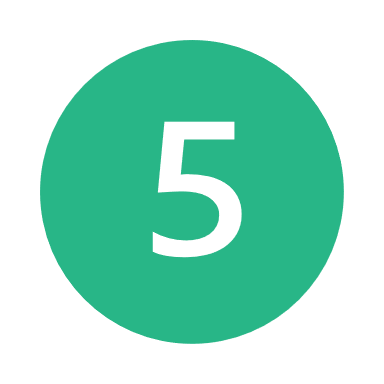 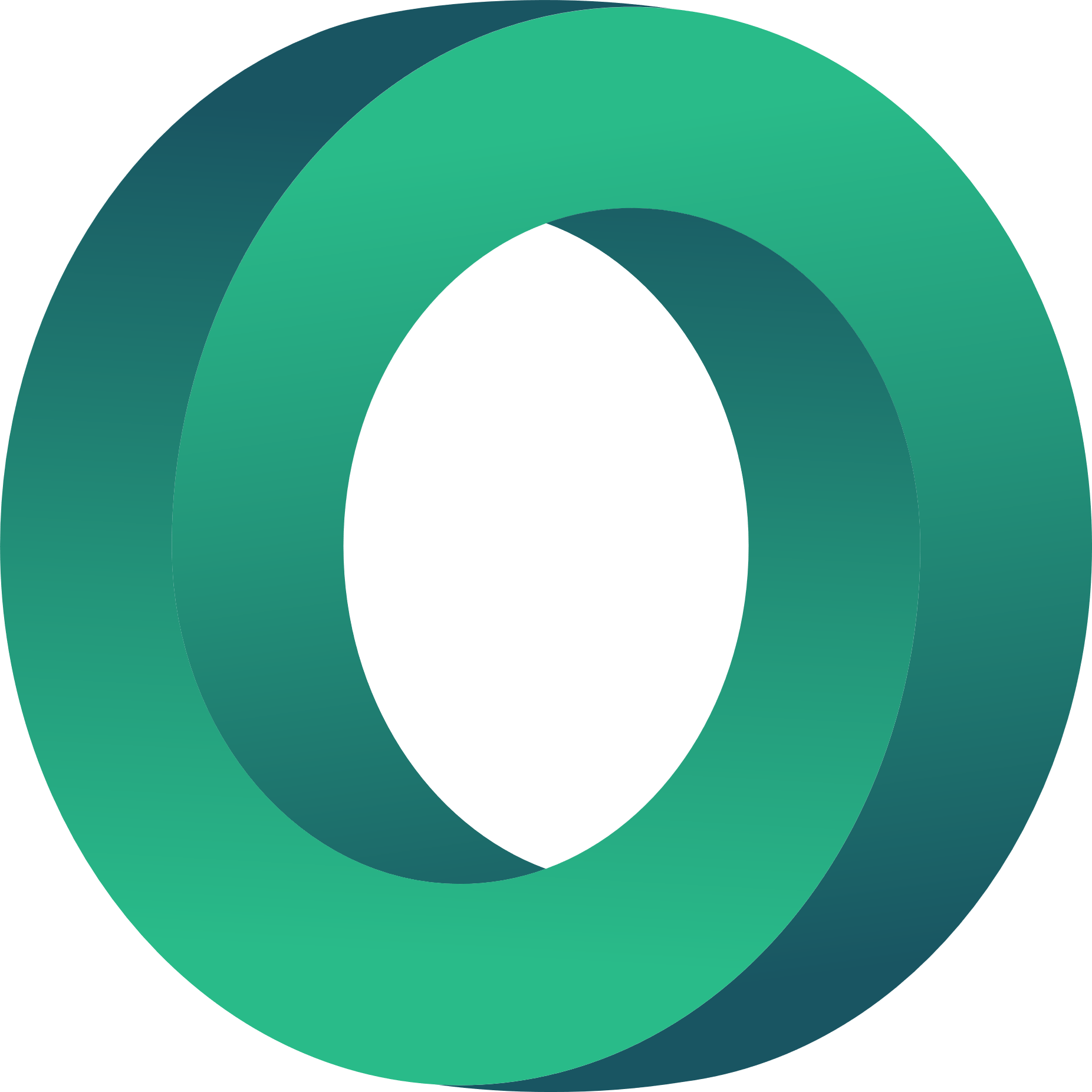 NOVĒRTĒŠANA
Tāpat kā klātienes mācībās, arī mācot tiešsaistē, jums ir jānovērtē skolēnu mācību progress. Patiesībā, ņemot vērā fizisko attālumu starp pasniedzēju un izglītojamajiem, šis aspekts kļūst vēl svarīgāks.
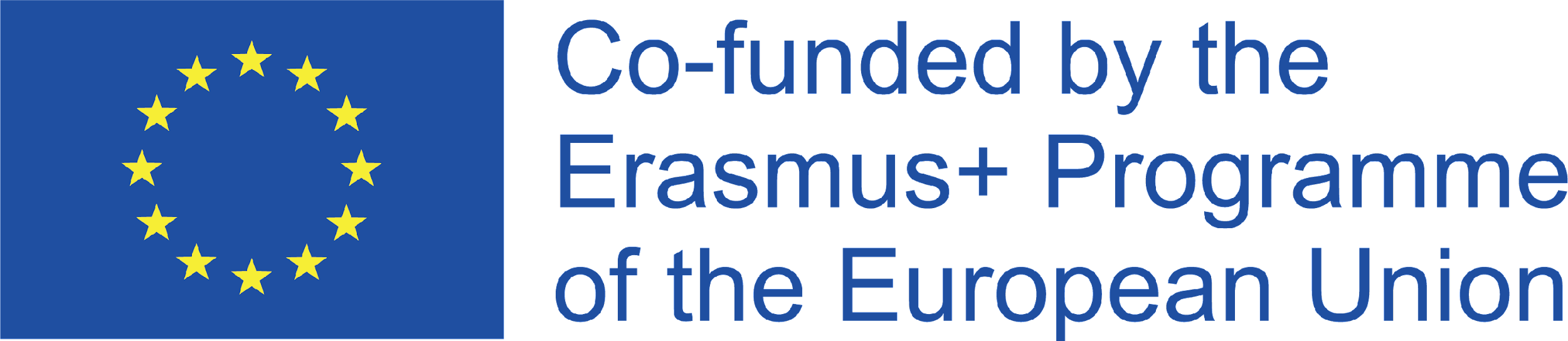 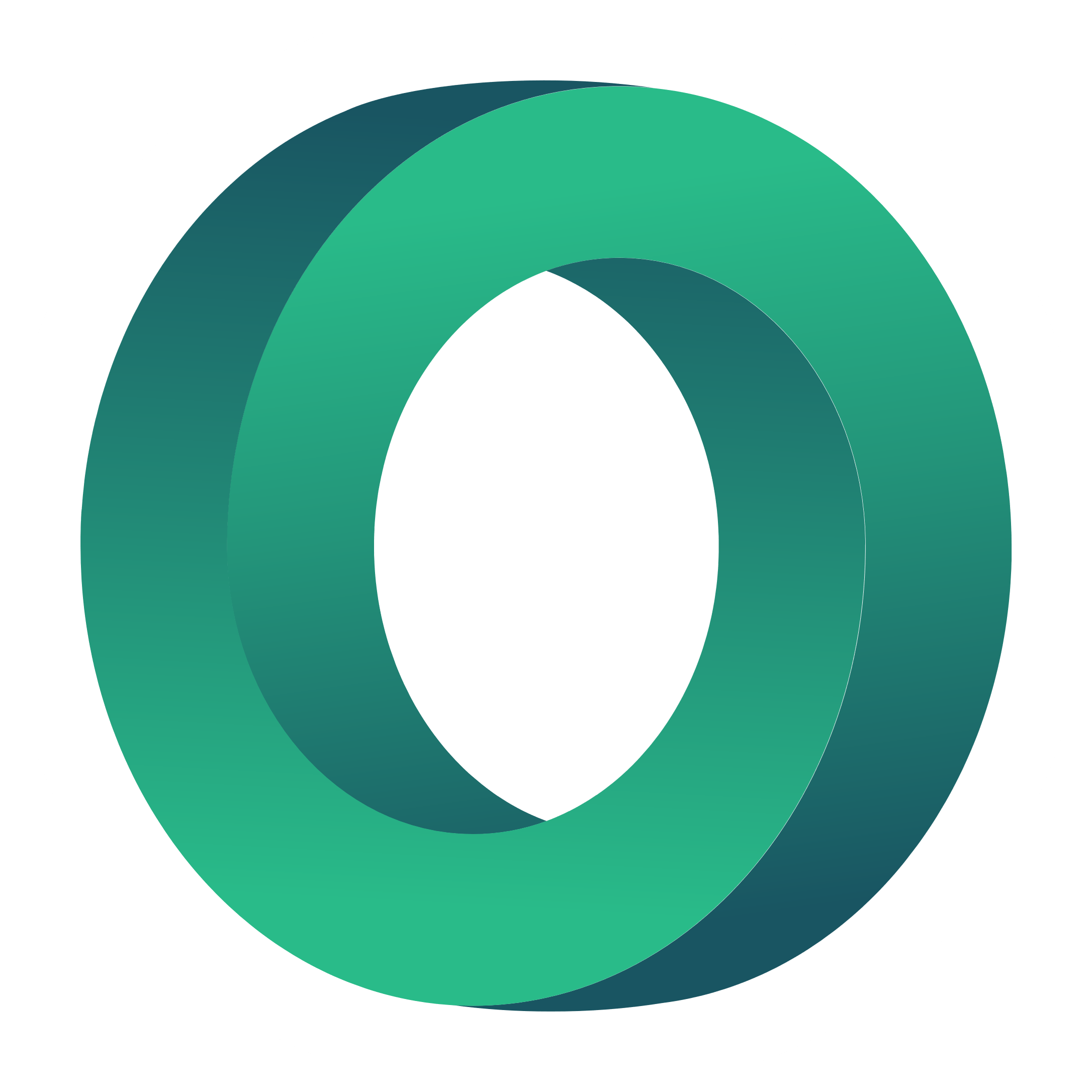 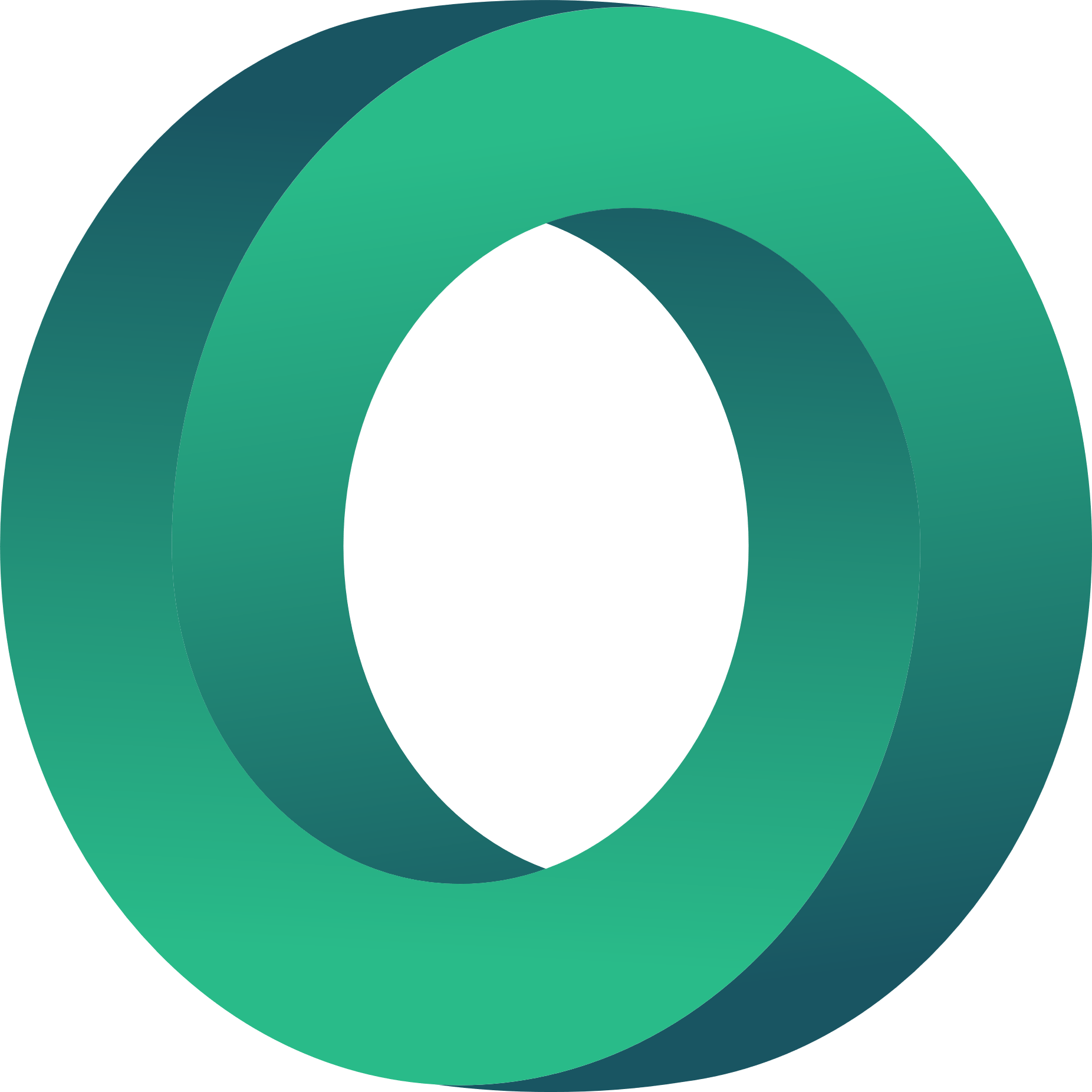 PALDIES ☺
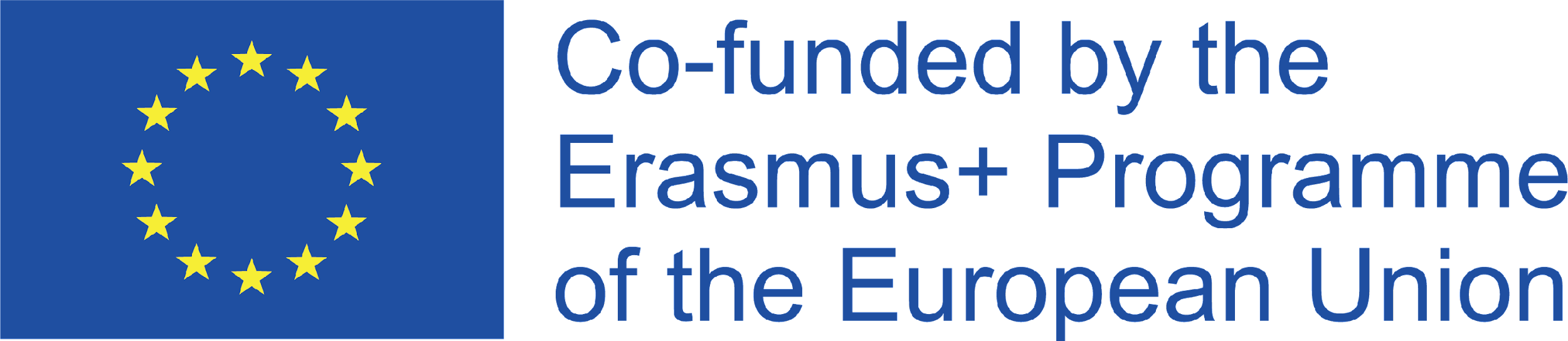 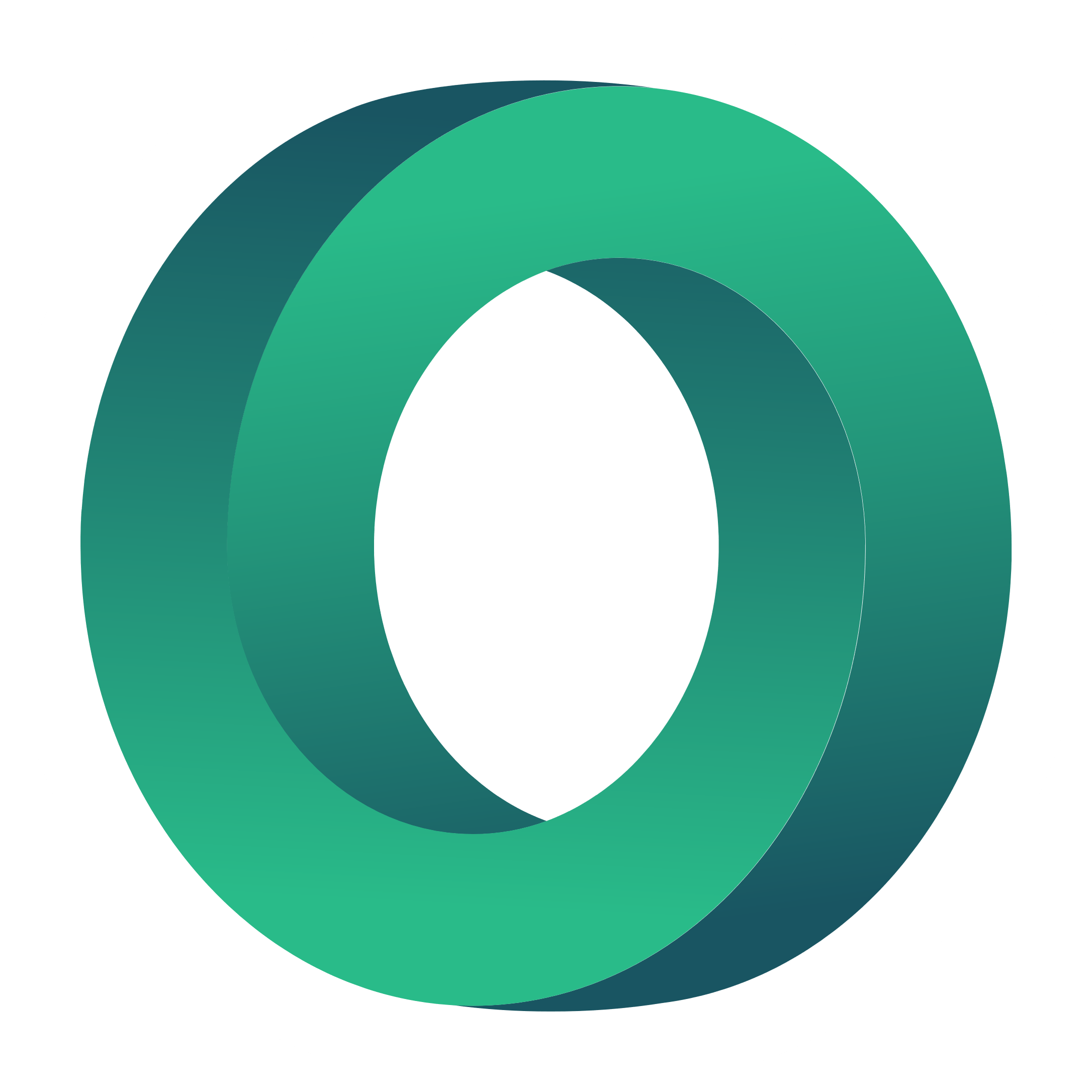 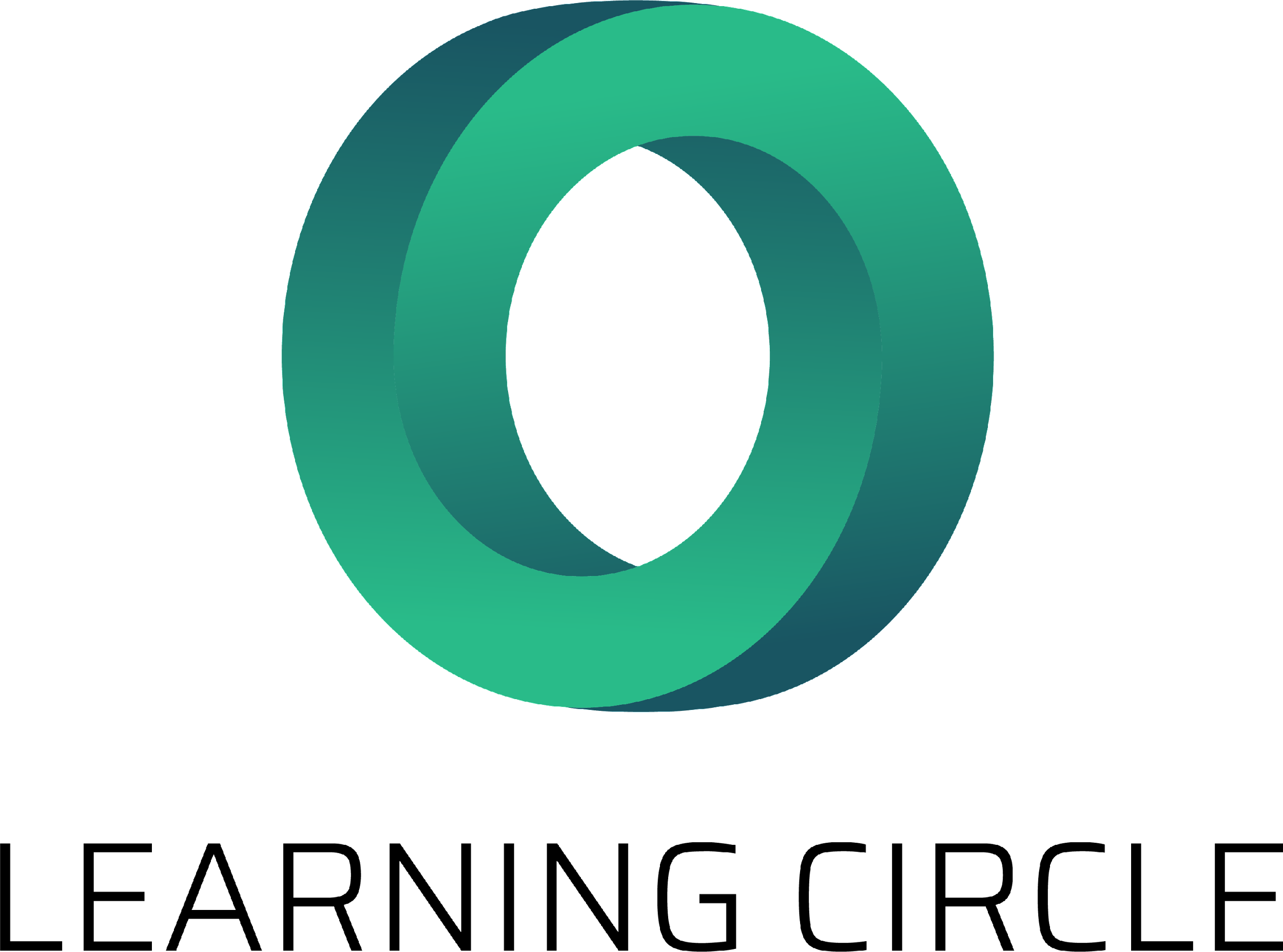 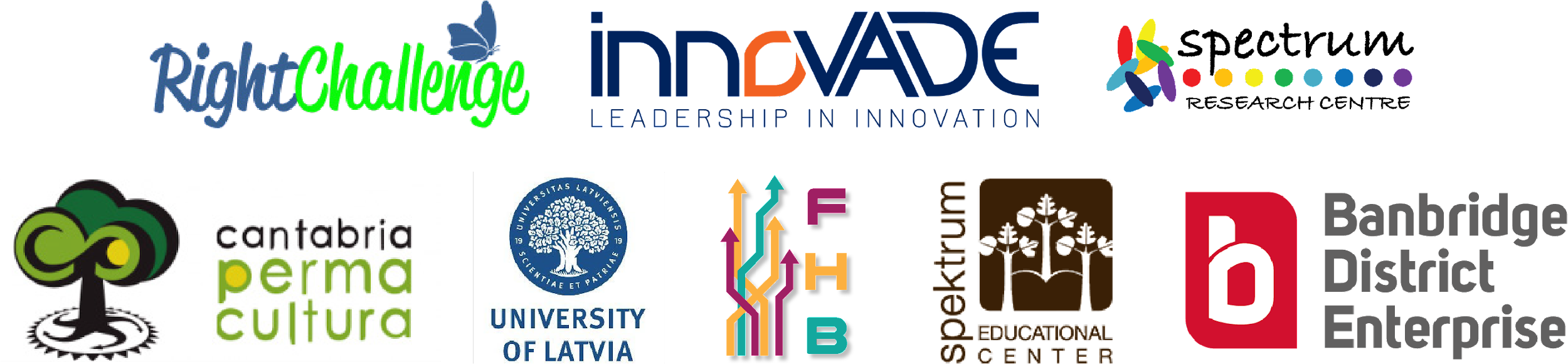 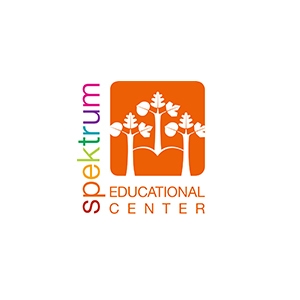 "The European Commission's support for the production of this publication does not constitute an endorsement of the contents, which reflect the views only of the authors, and the Commission cannot be held responsible for any use which may be made of the information contained therein.” Project Number: 2020-1-UK01-KA226-VET-094435
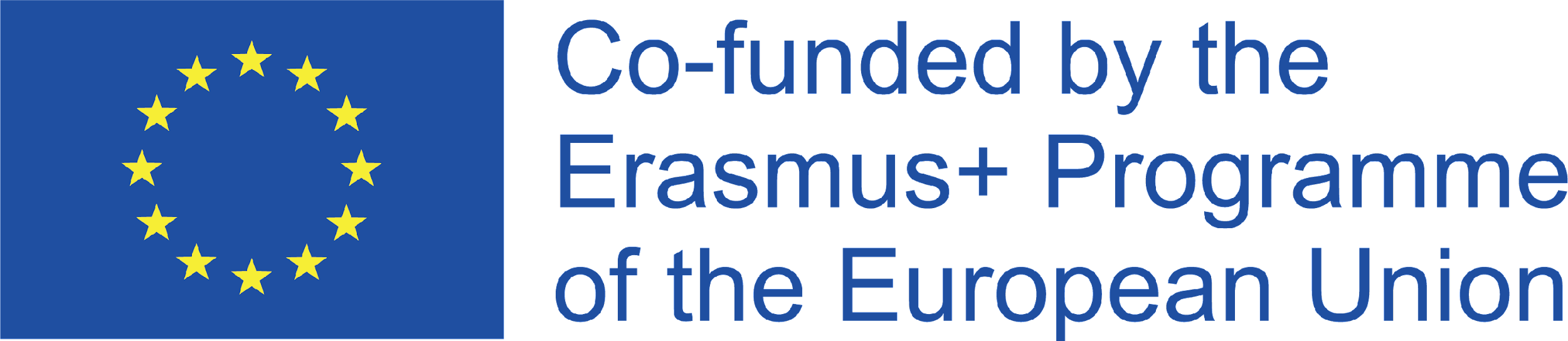